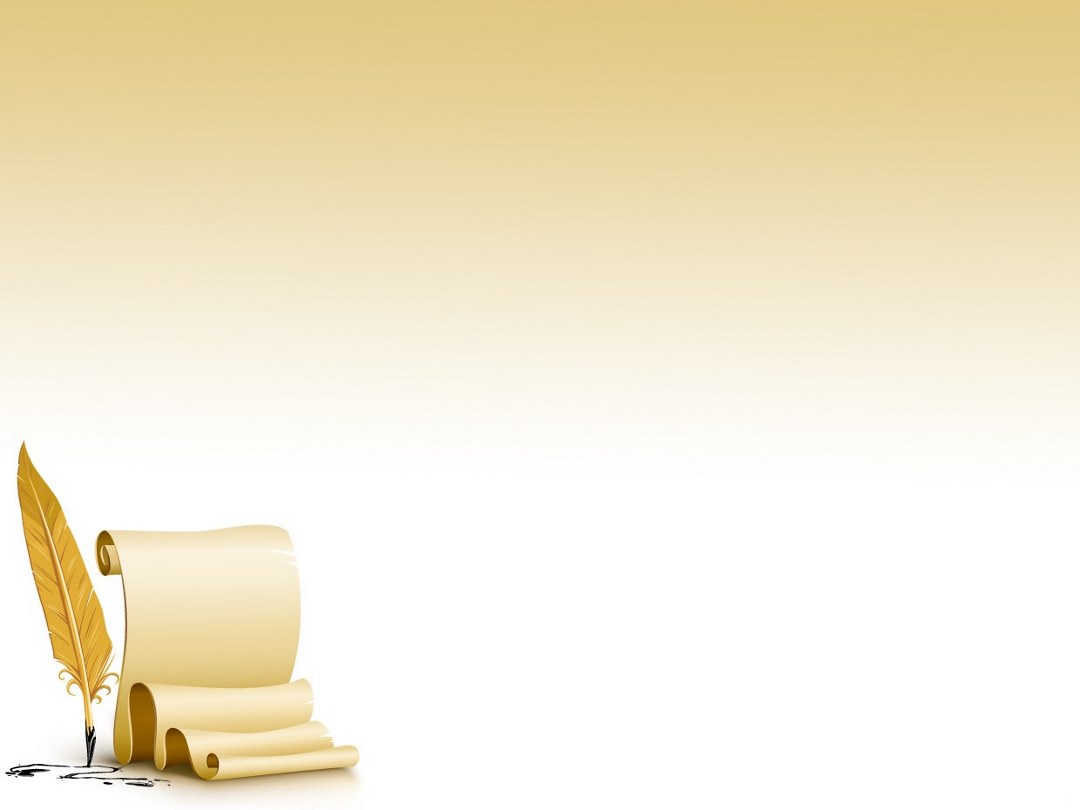 Педагогические чтения

Тема: Реализация проектов естественнонаучной направленности как одно из условий успешности каждого ребенка
(экологическая направленность).
Выполнила Кокшарова Е. А.
2020г.
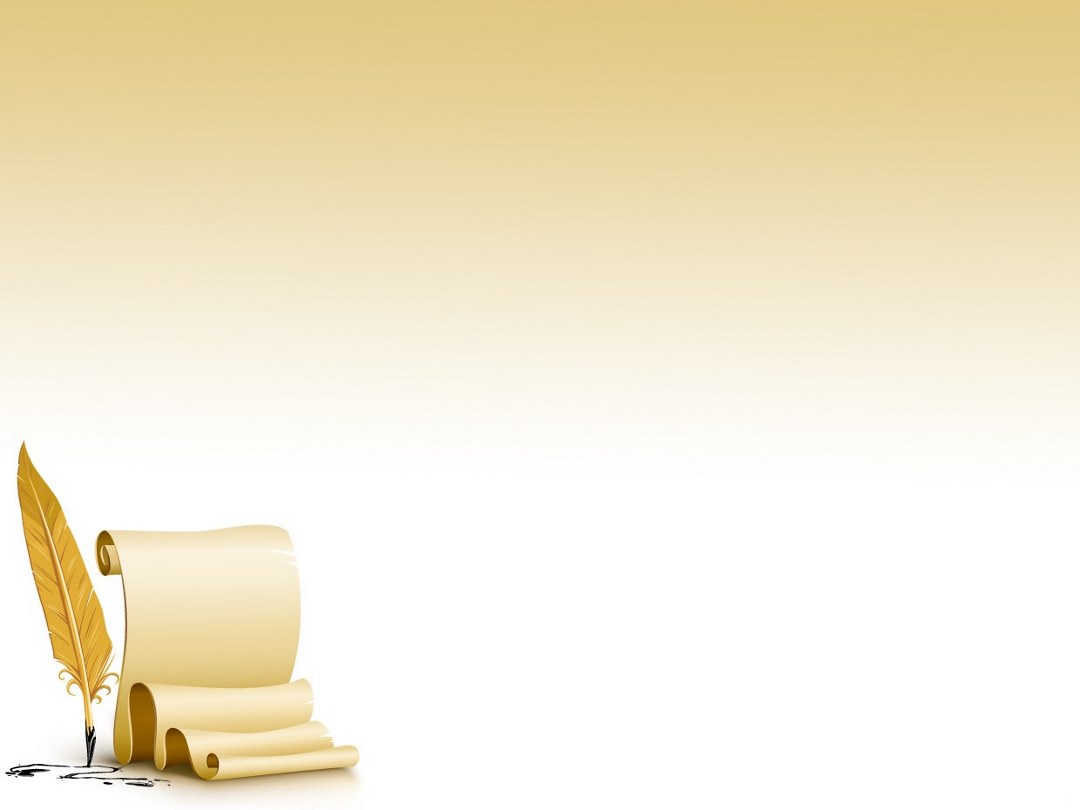 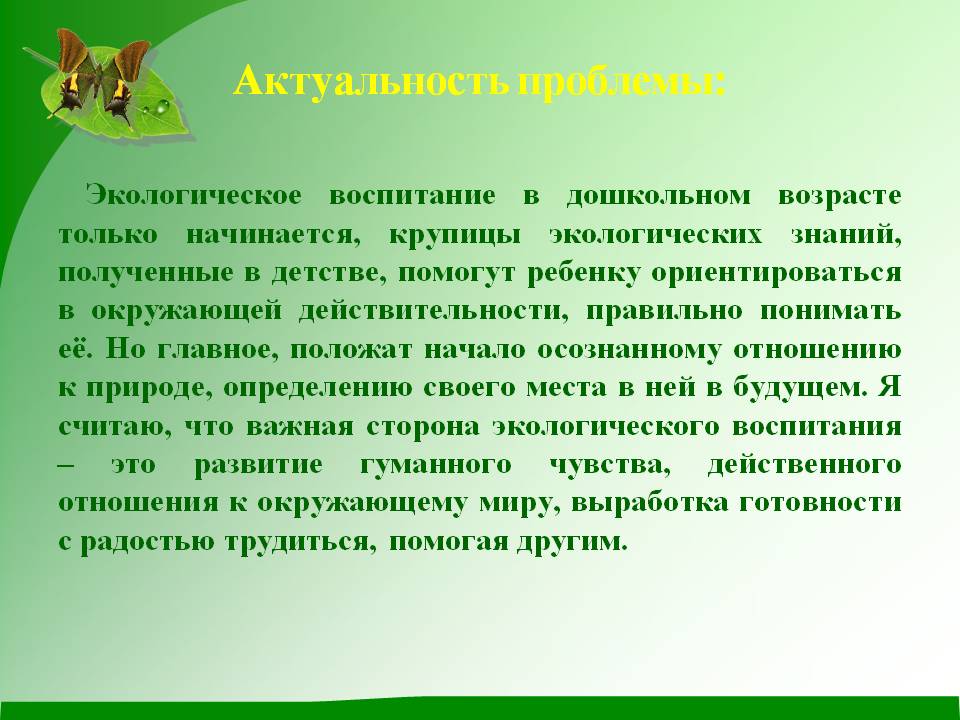 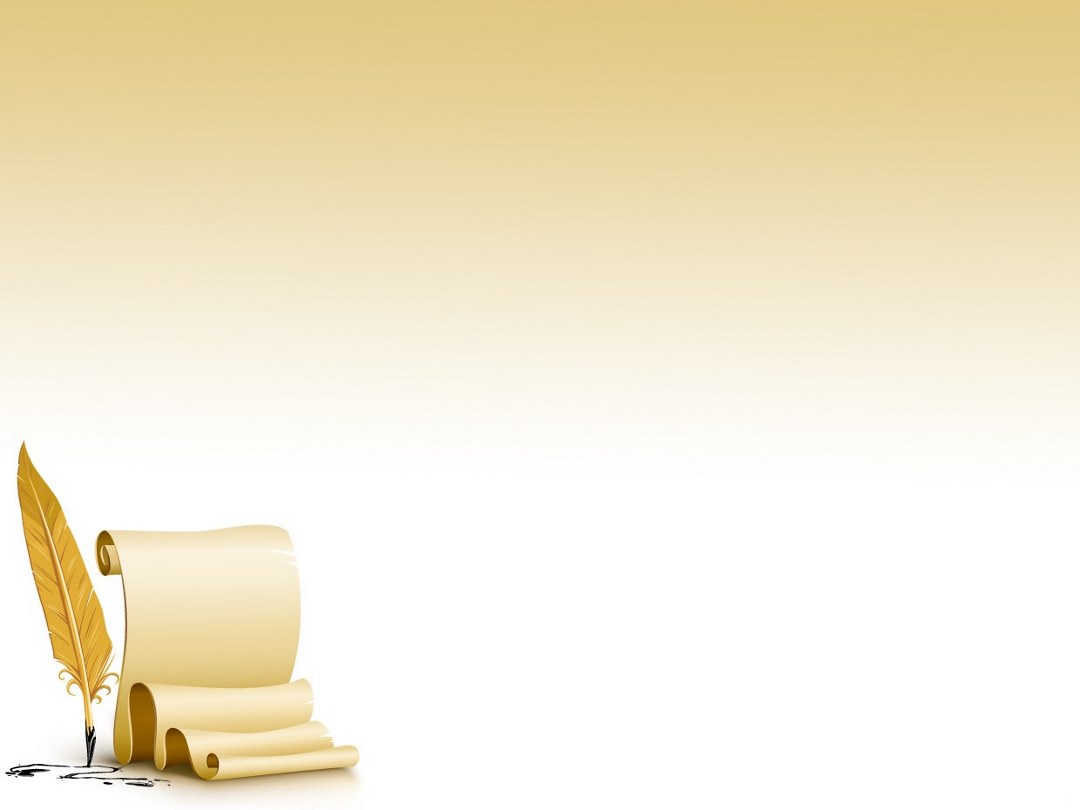 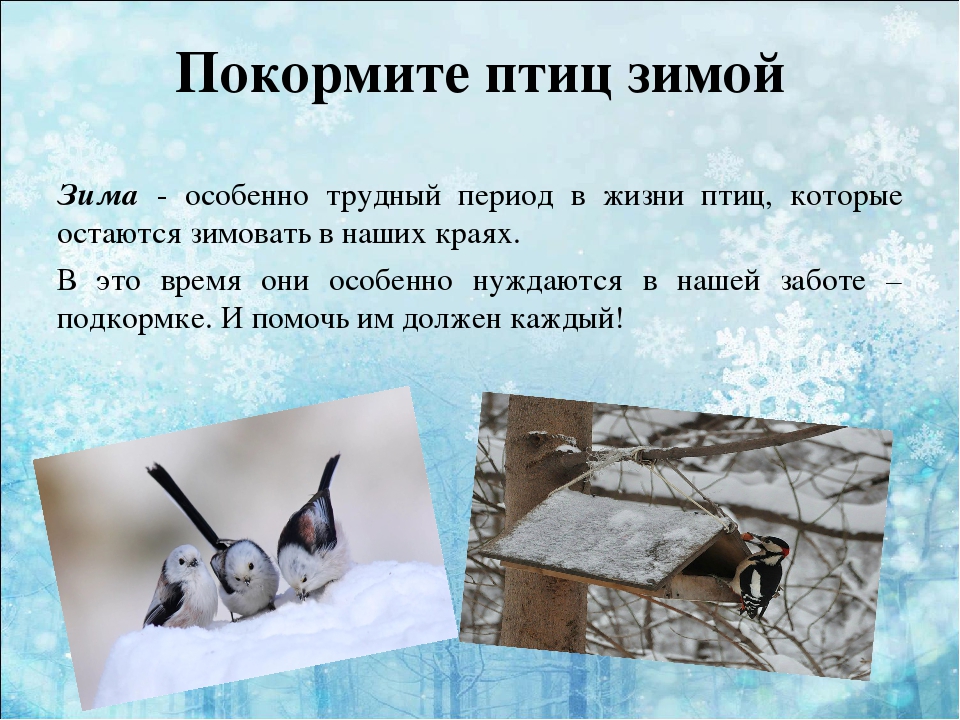 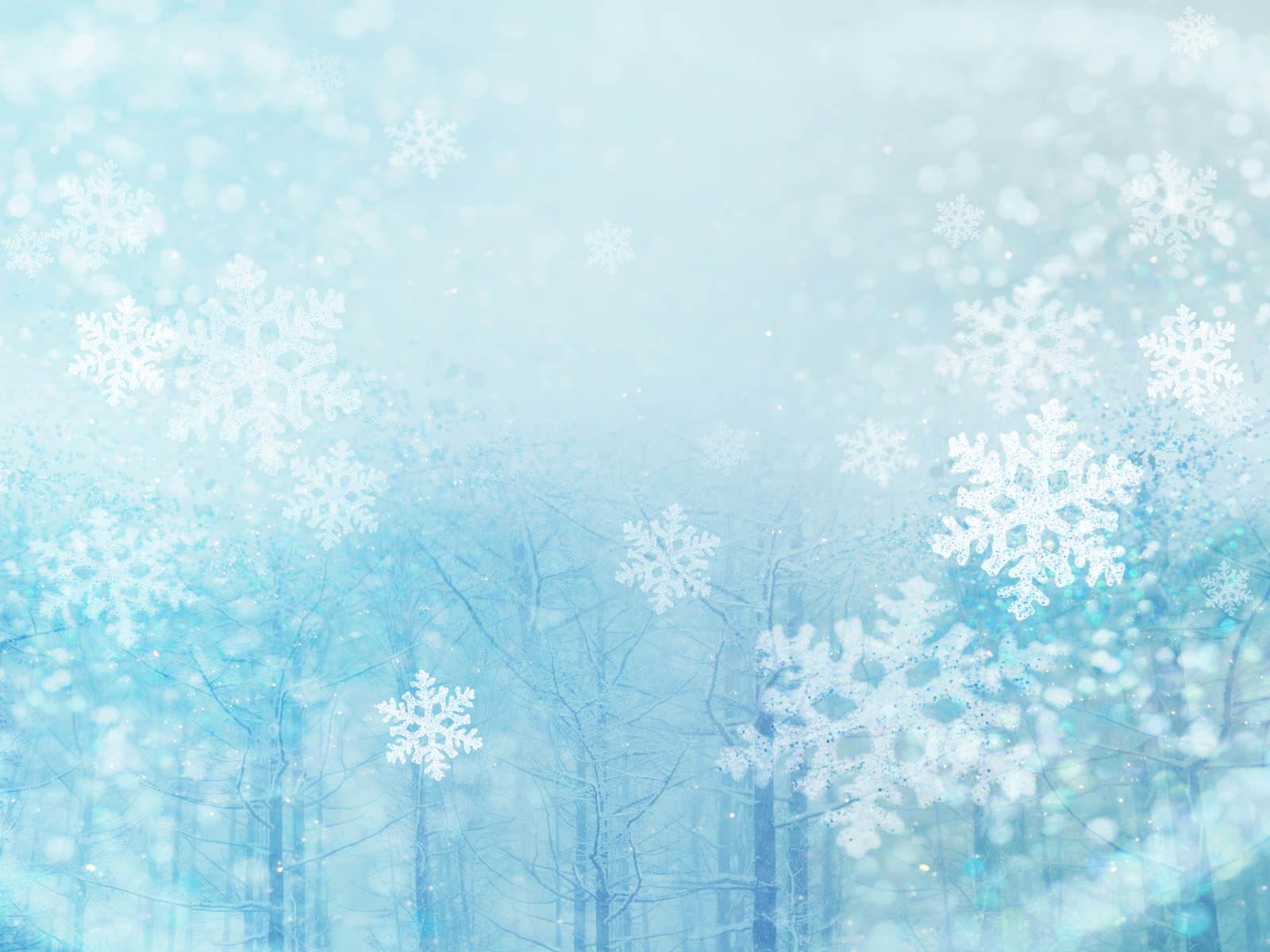 ЦЕЛЬ ПРОЕКТА – формировать представления дошкольников о зимующих птицах, их образе жизни, о связи с окружающей средой, роли человека с окружающей средой. Вызвать стремление беречь их, помогать зимующим птицам в трудное время. А также дать понимание о значимости птиц в жизни человека.

ЗАДАЧИ ПРОЕКТА:
Развивать элементарные представления о птицах (летают, поют, клюют, радуются, строят себе домики – гнезда, выводят птенцов)
Учить узнавать пернатых по внешнему виду.
Воспитывать заботливое отношение к птицам, желание помогать в трудных зимних условиях.
Прививать любовь к природе и воспитывать бережное отношение к ней.
Обогащать словарный запас детей по теме, развивать связную речь.
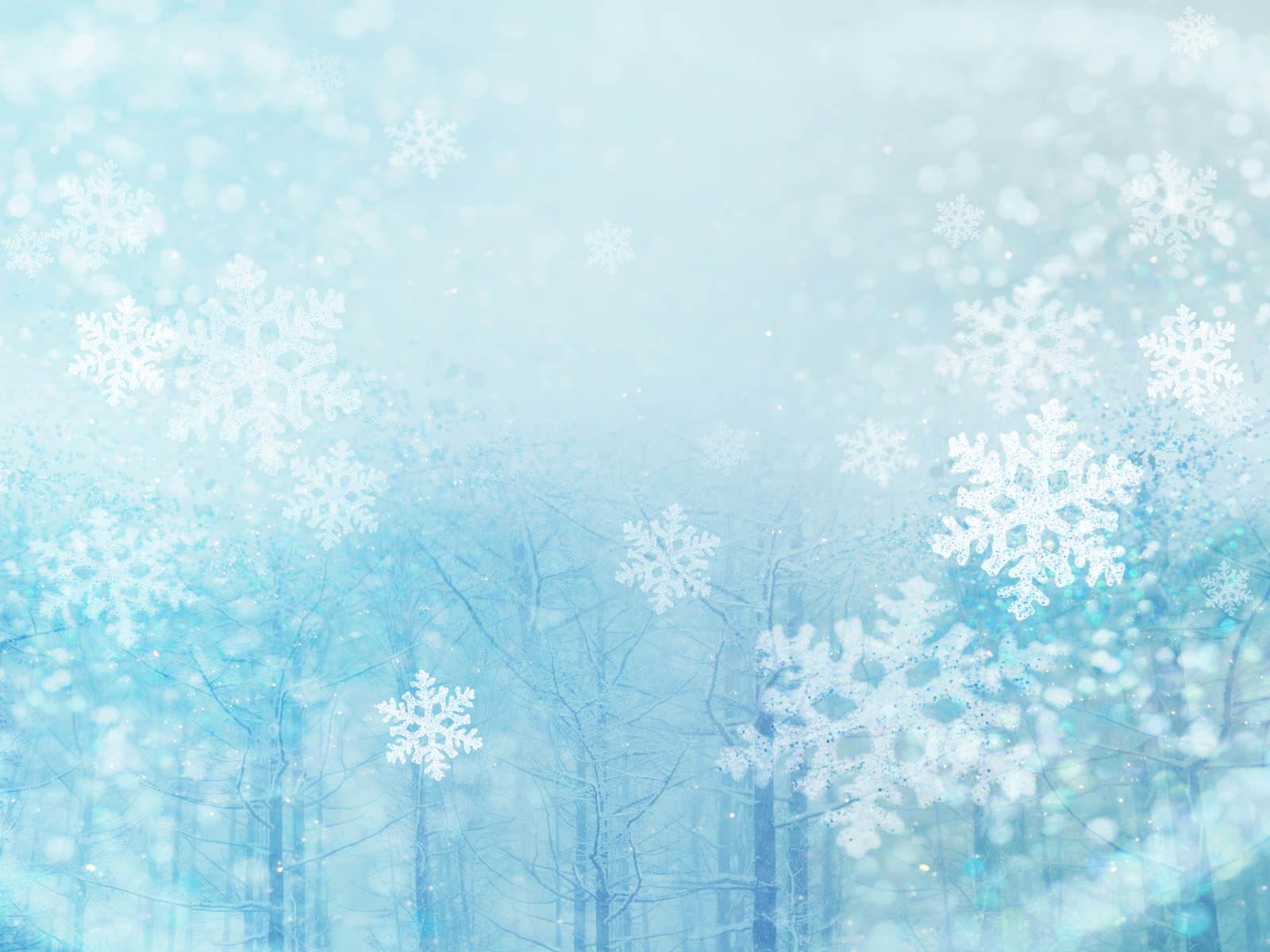 ТИП ПРОЕКТА - 
информационно-творческий

ВИД ПРОЕКТА - краткосрочный

СРОКИ РЕАЛИЗАЦИИ - одна неделя (февраль)

УЧАСТНИКИ ПРОЕКТА: дети компенсирующей направленности группы « Калинка», родители, воспитатели.
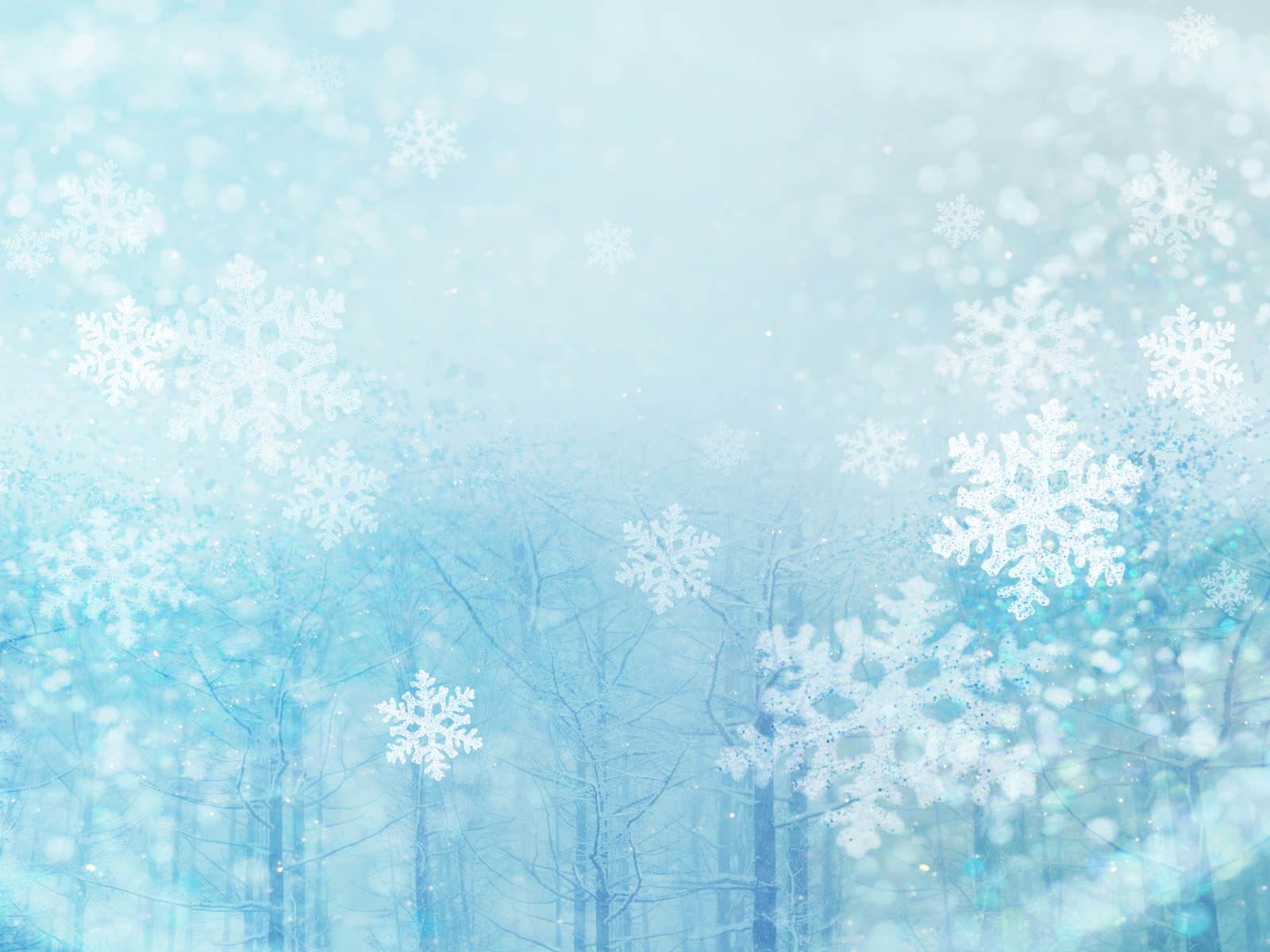 Этапы работы:
  1. Теоретический
  Задачи:
-расширить представления о жизни зимующих птиц , о приспособленности, особенностях их поведения и питания
-обсуждение цели и задач с детьми и родителями
-создание необходимых условий для реализации проекта.
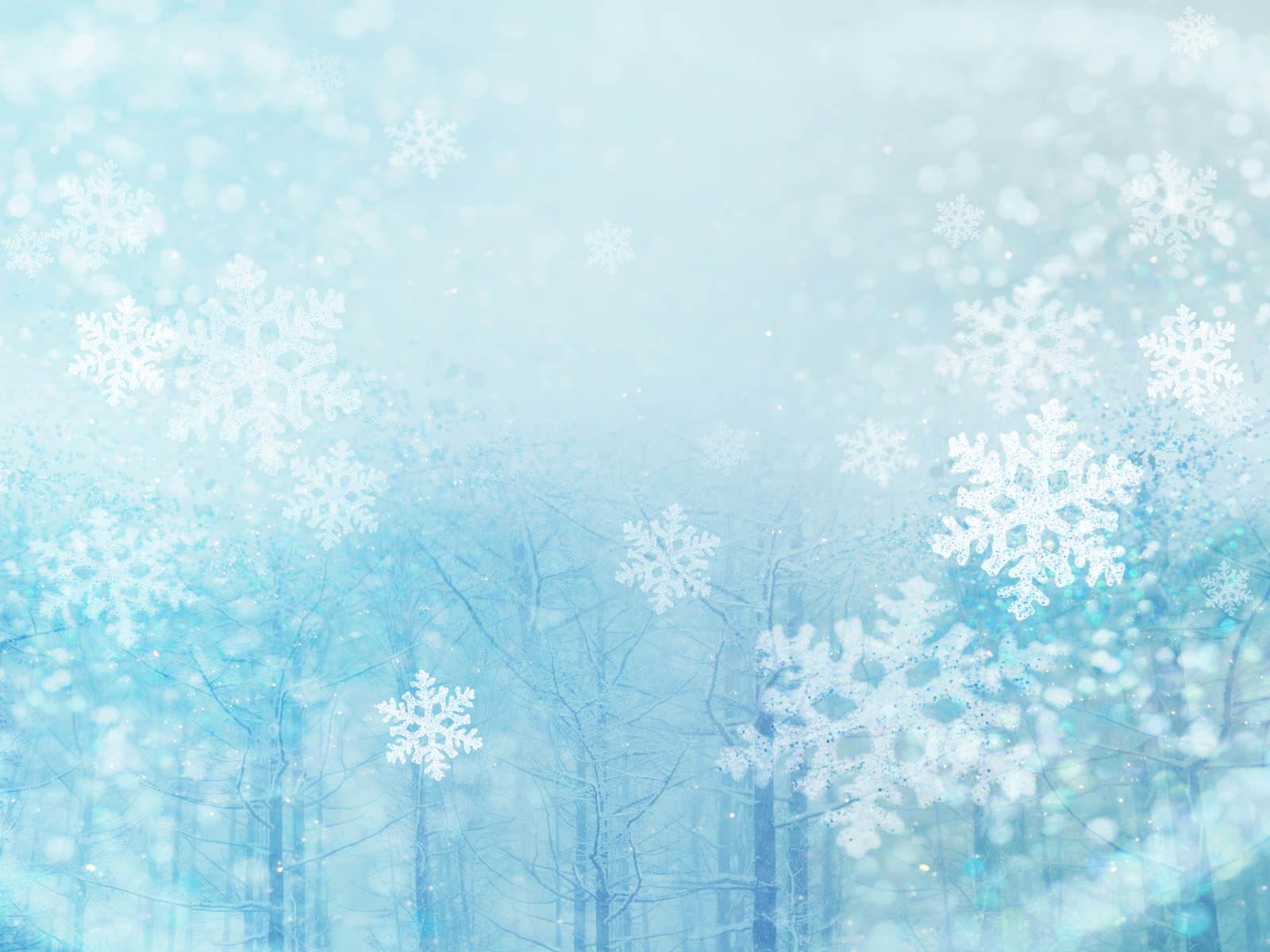 2 . Практический
Рассматривание лепбука 
« Зимующие птицы»
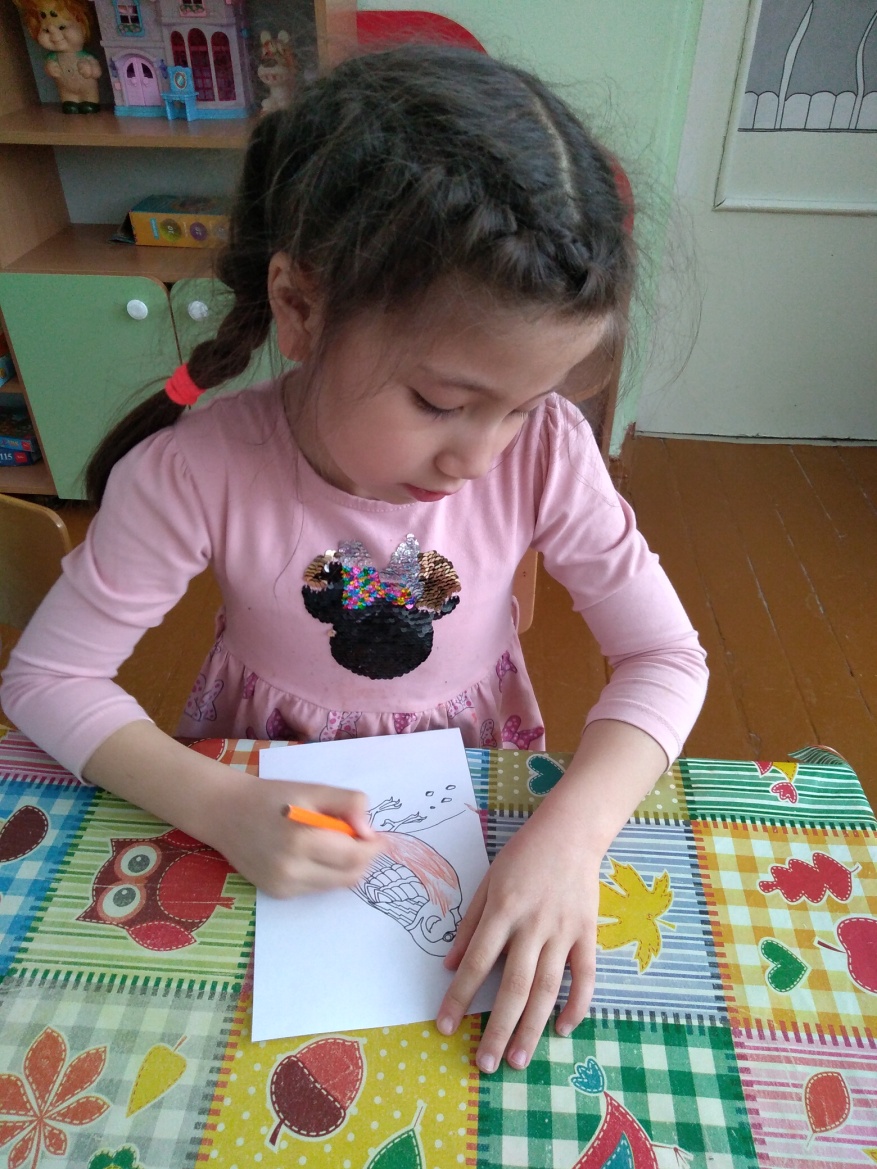 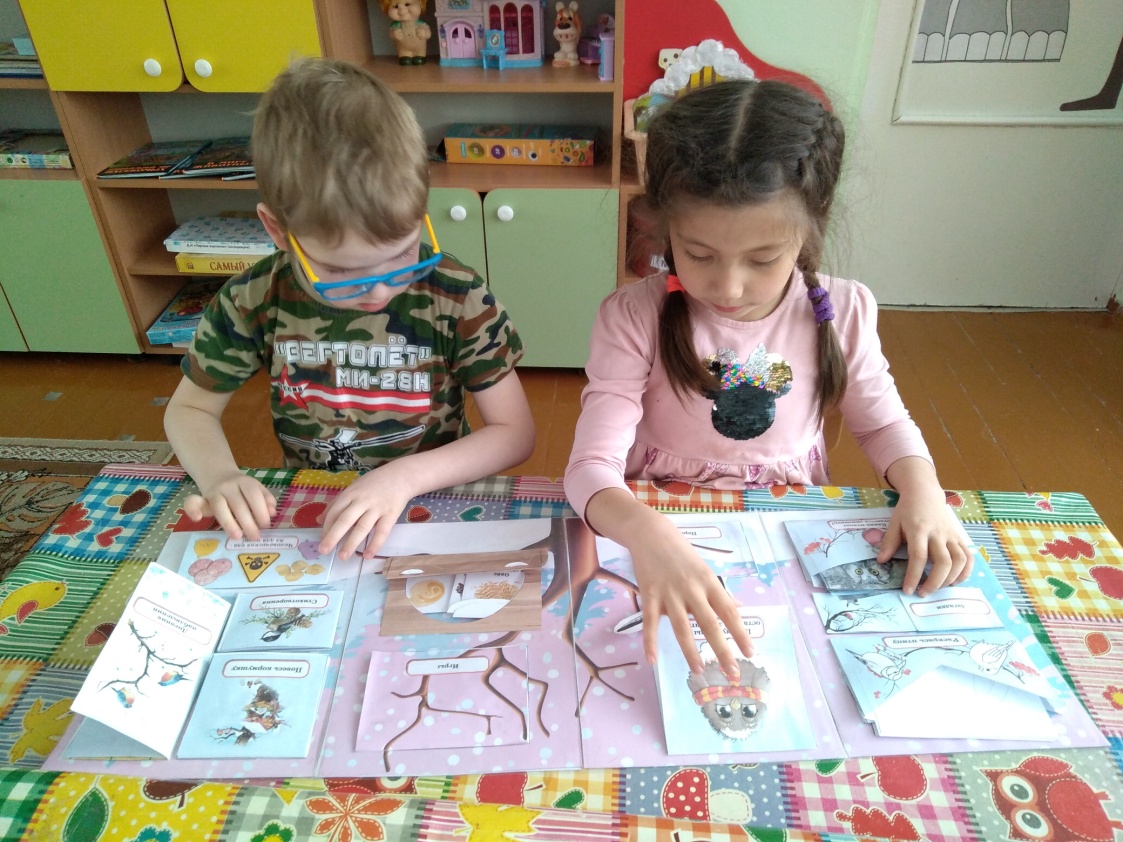 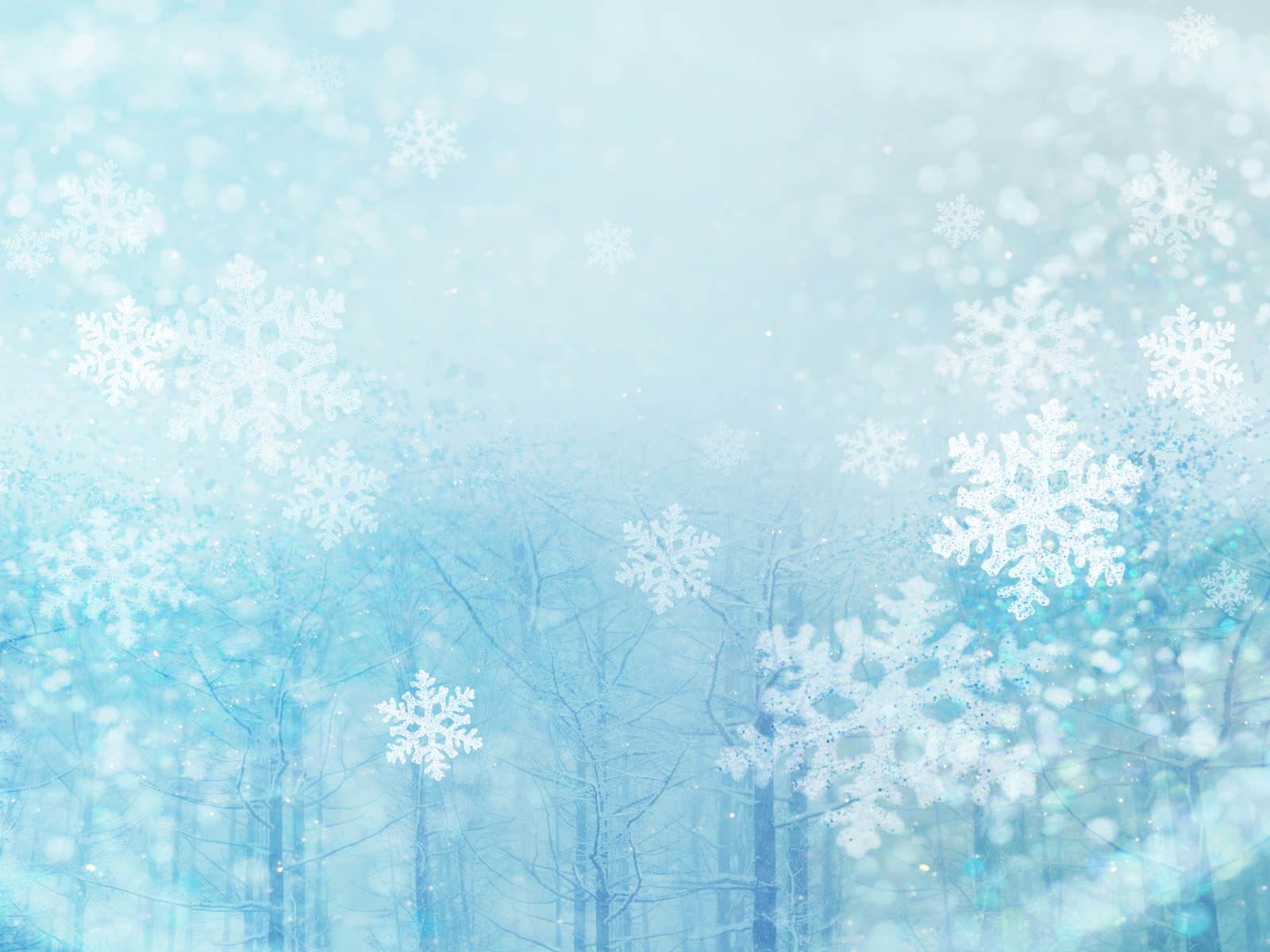 Беседа о зимующих птицах
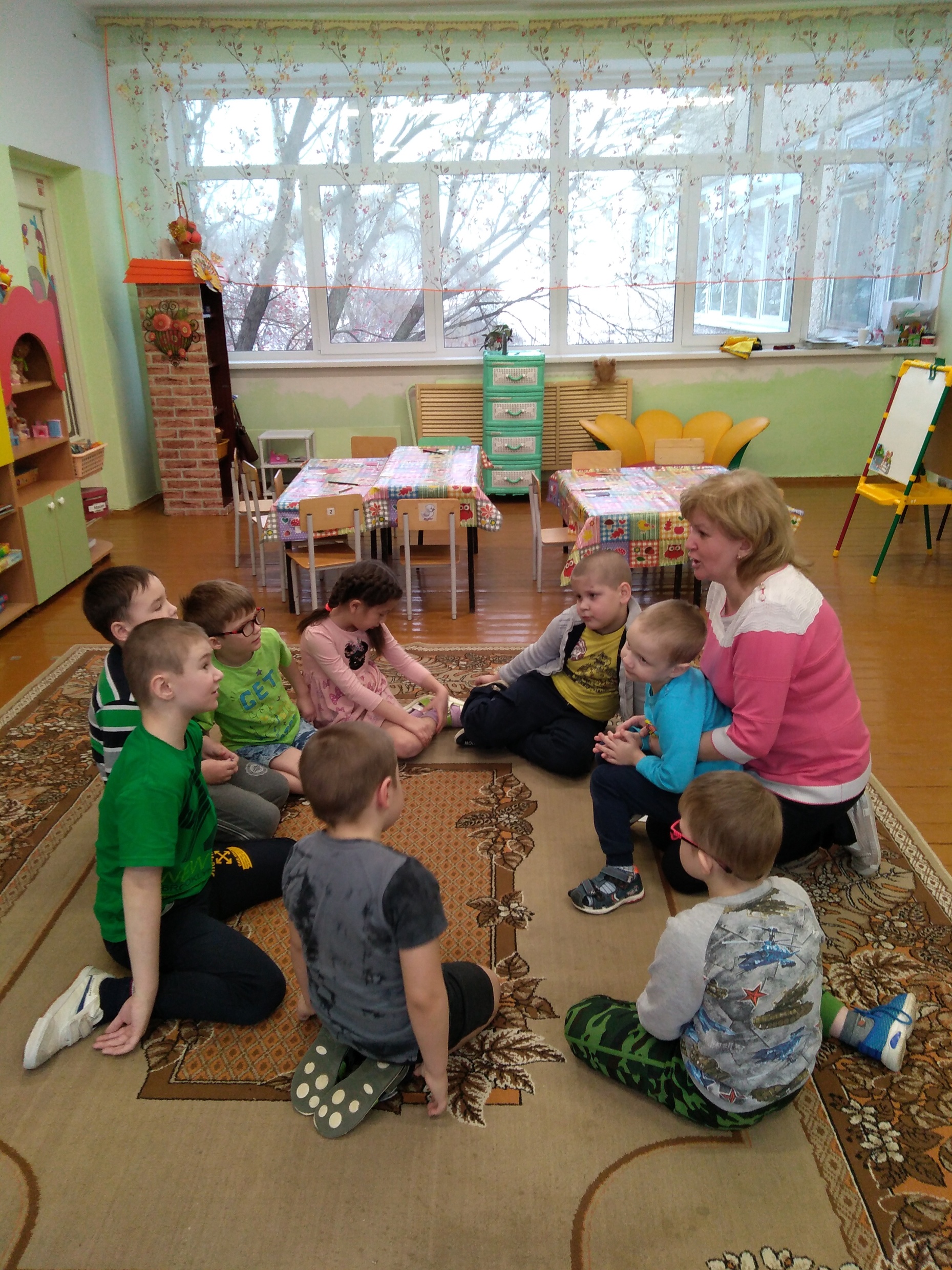 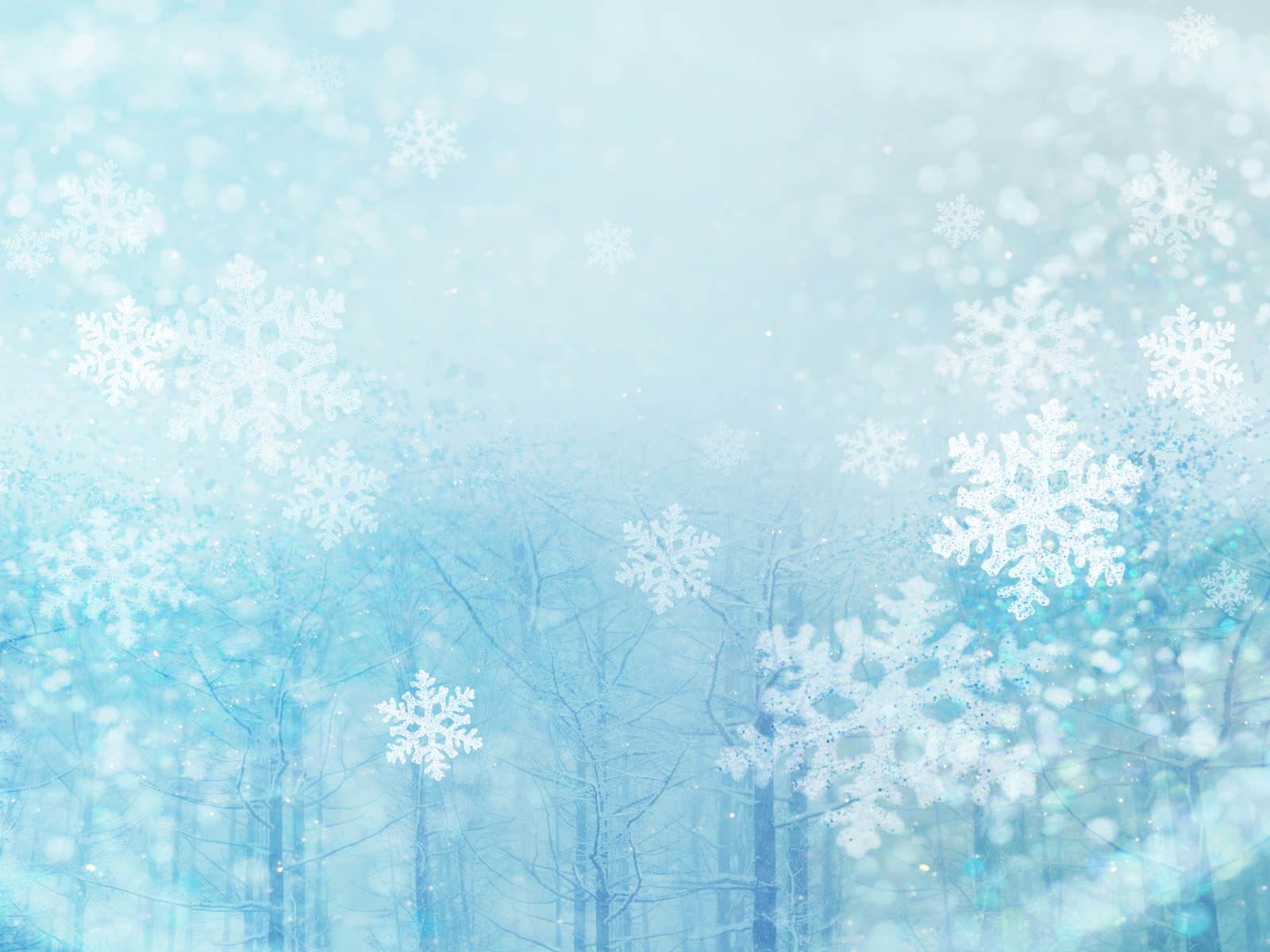 Пальчиковая гимнастика « Кормушка»
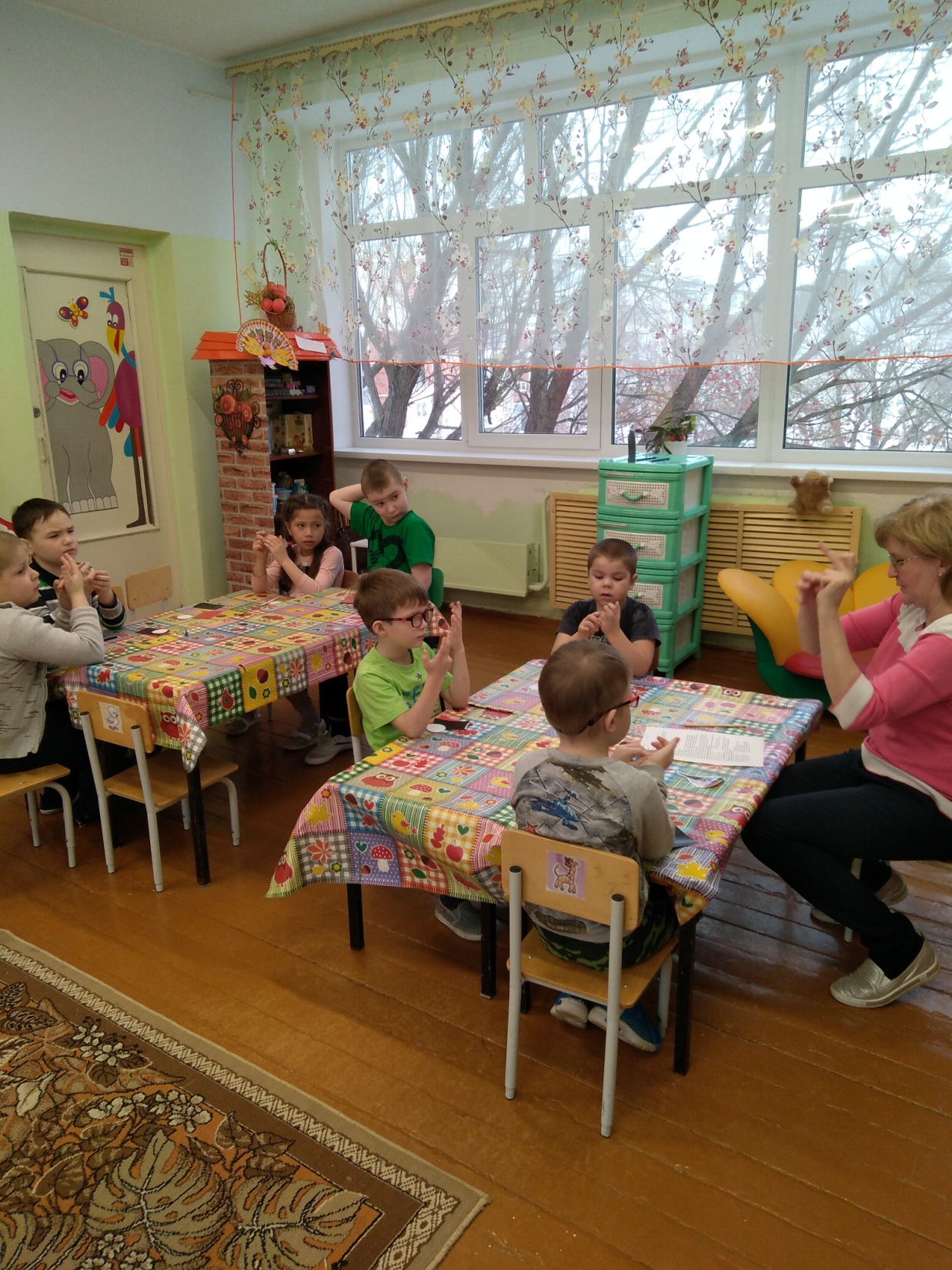 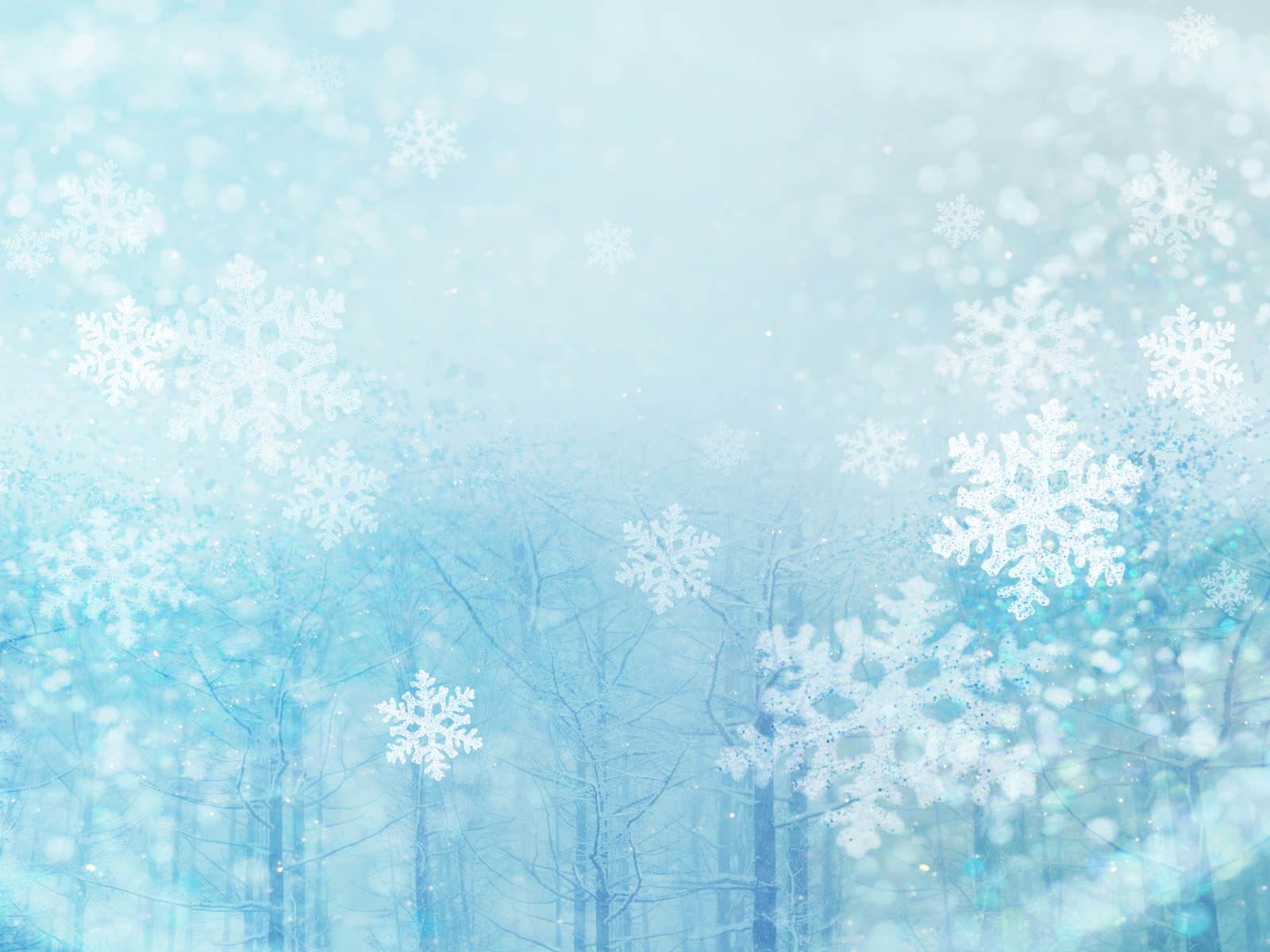 Рисование « Птица на ветке»
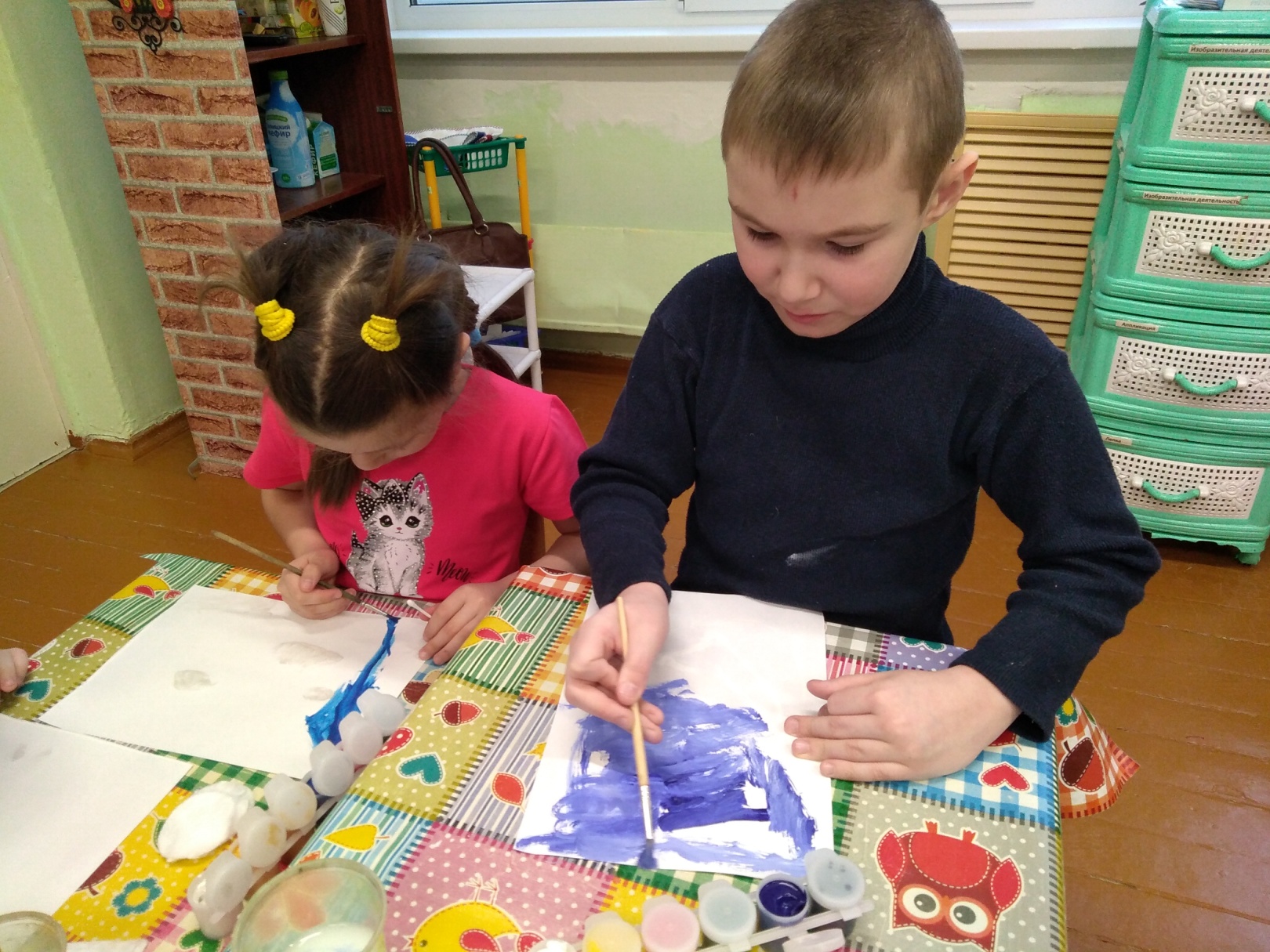 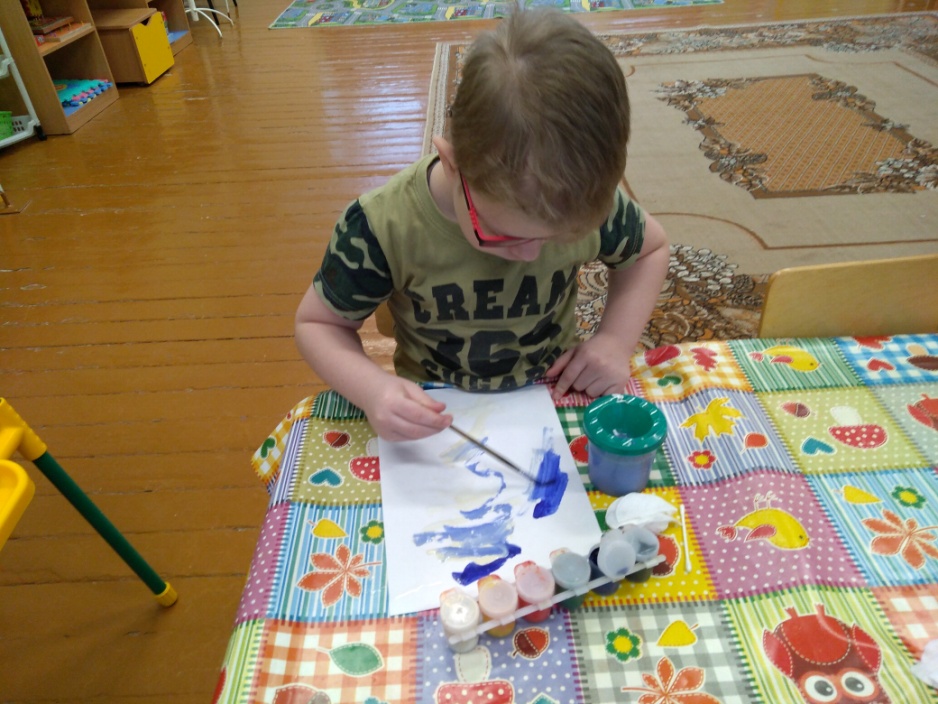 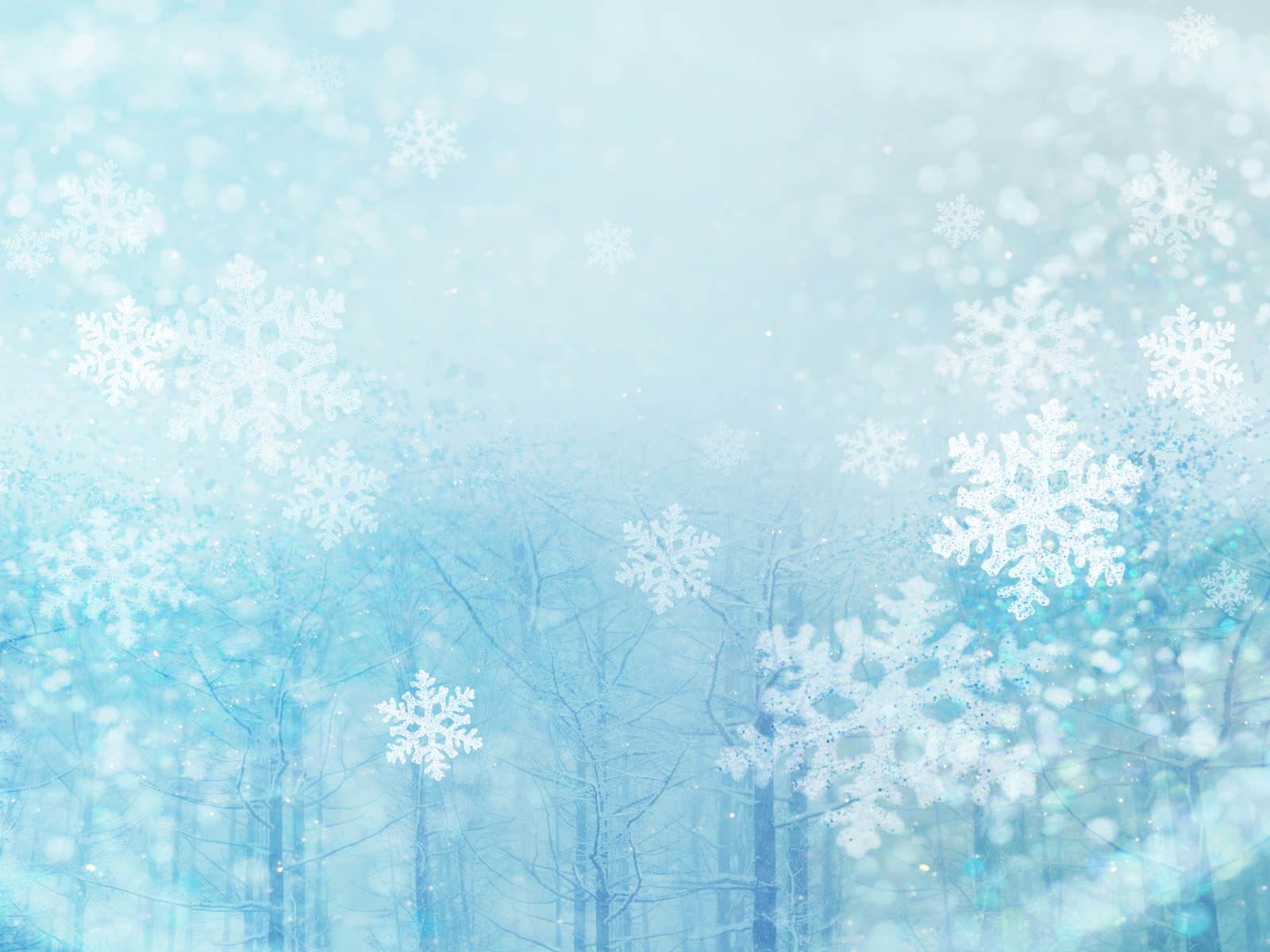 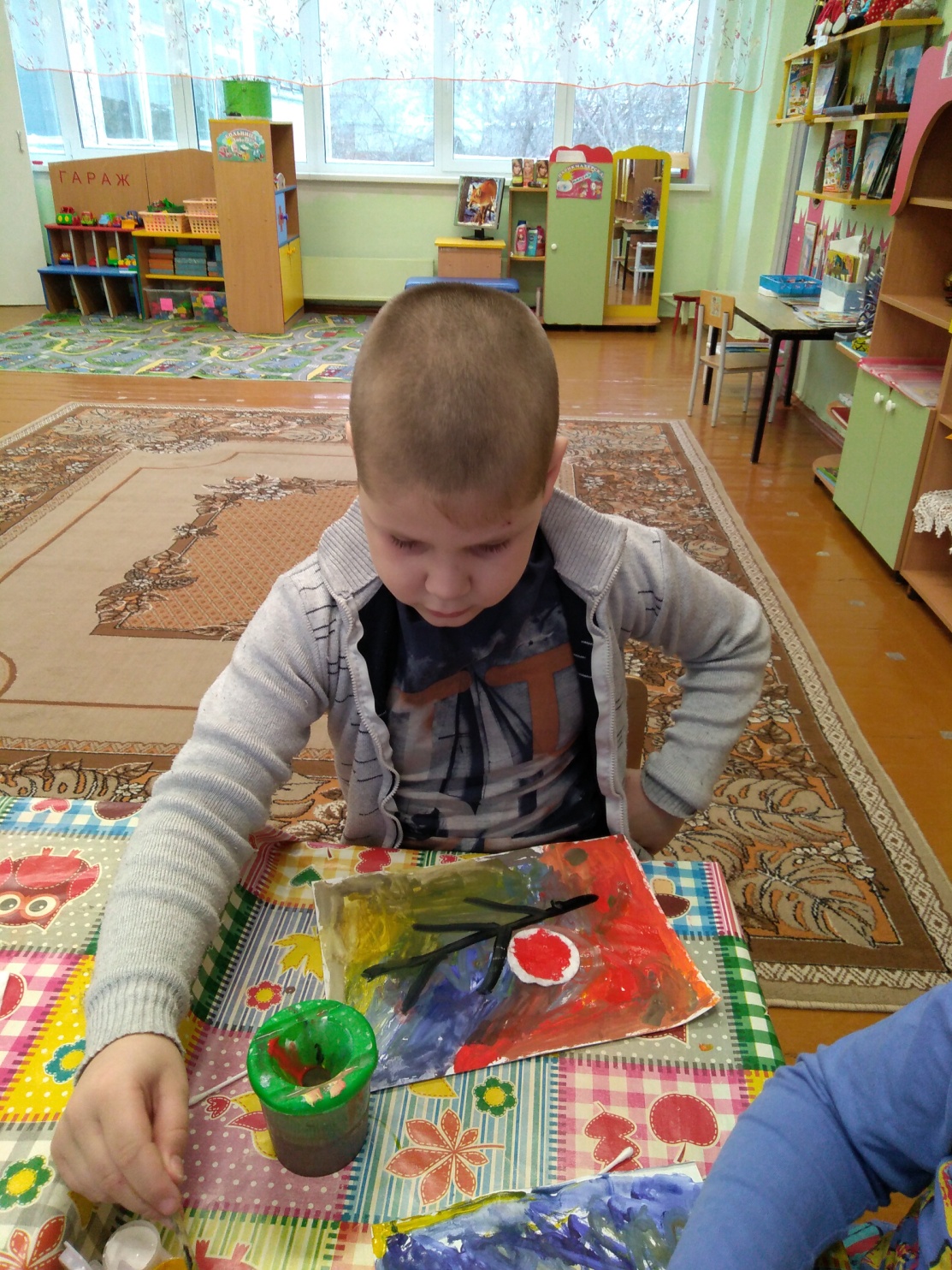 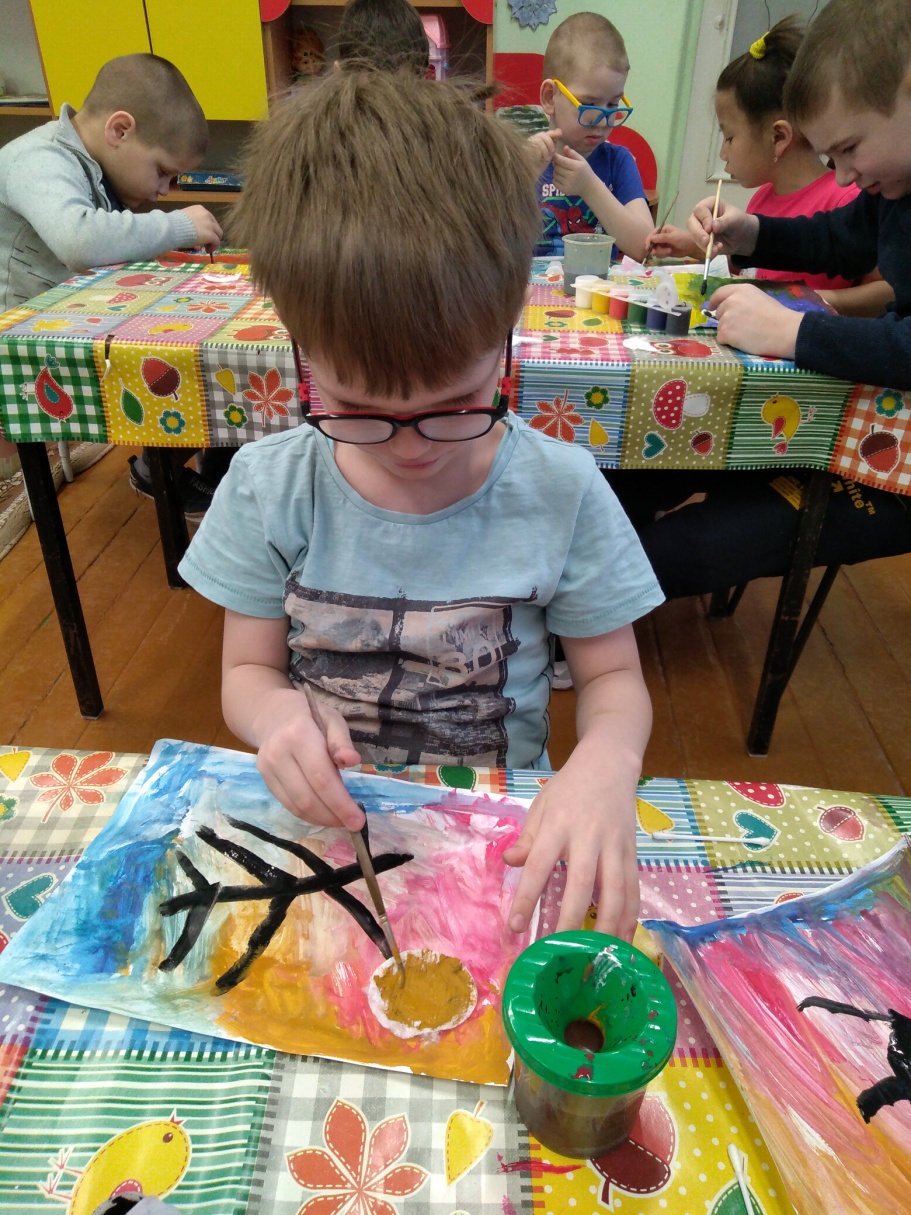 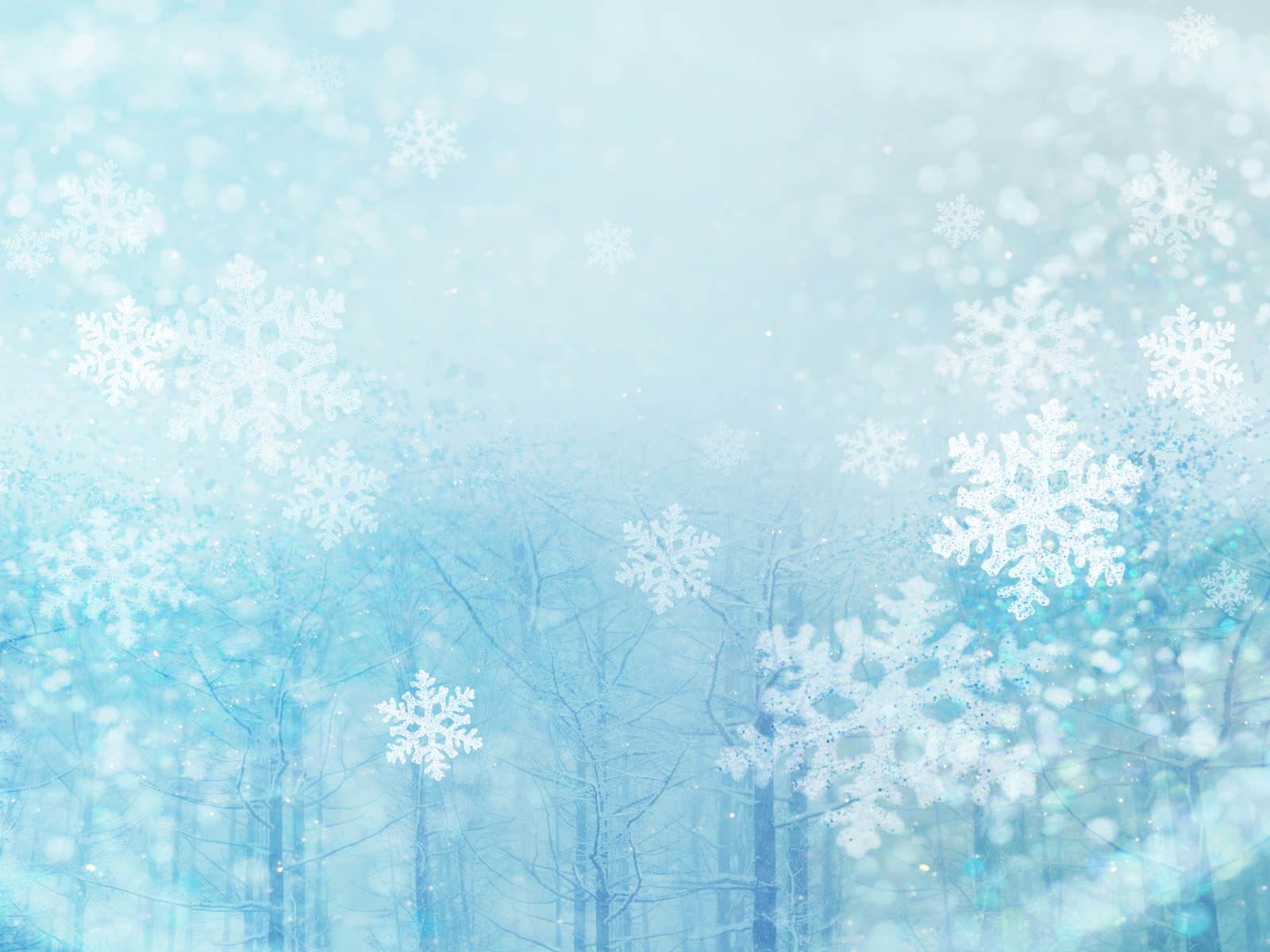 Наше творчество
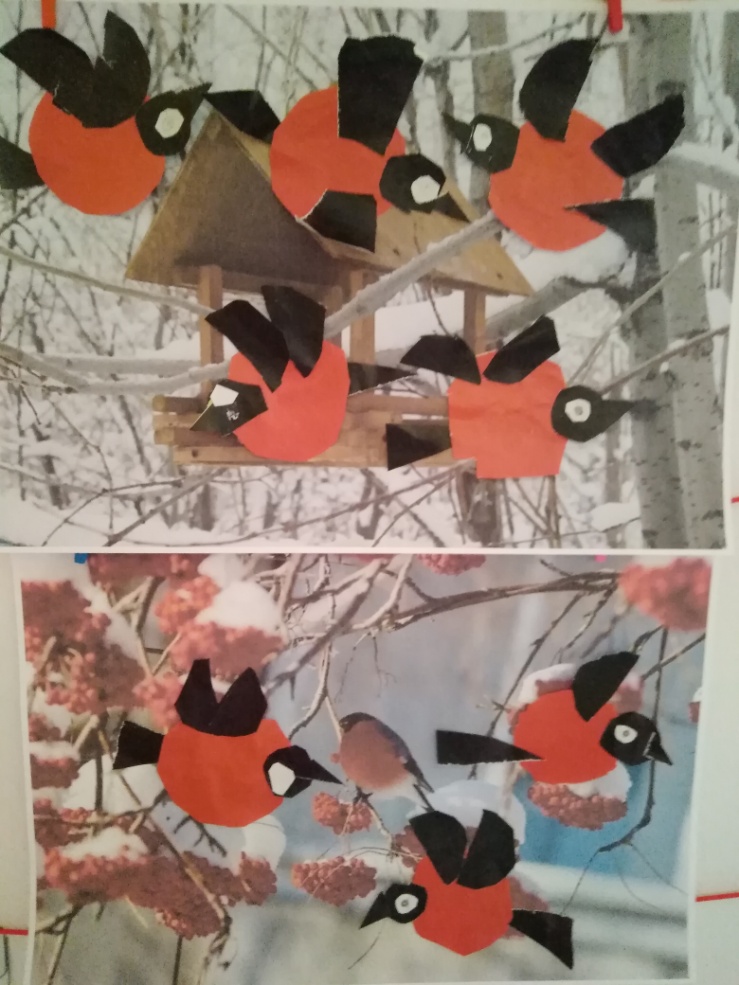 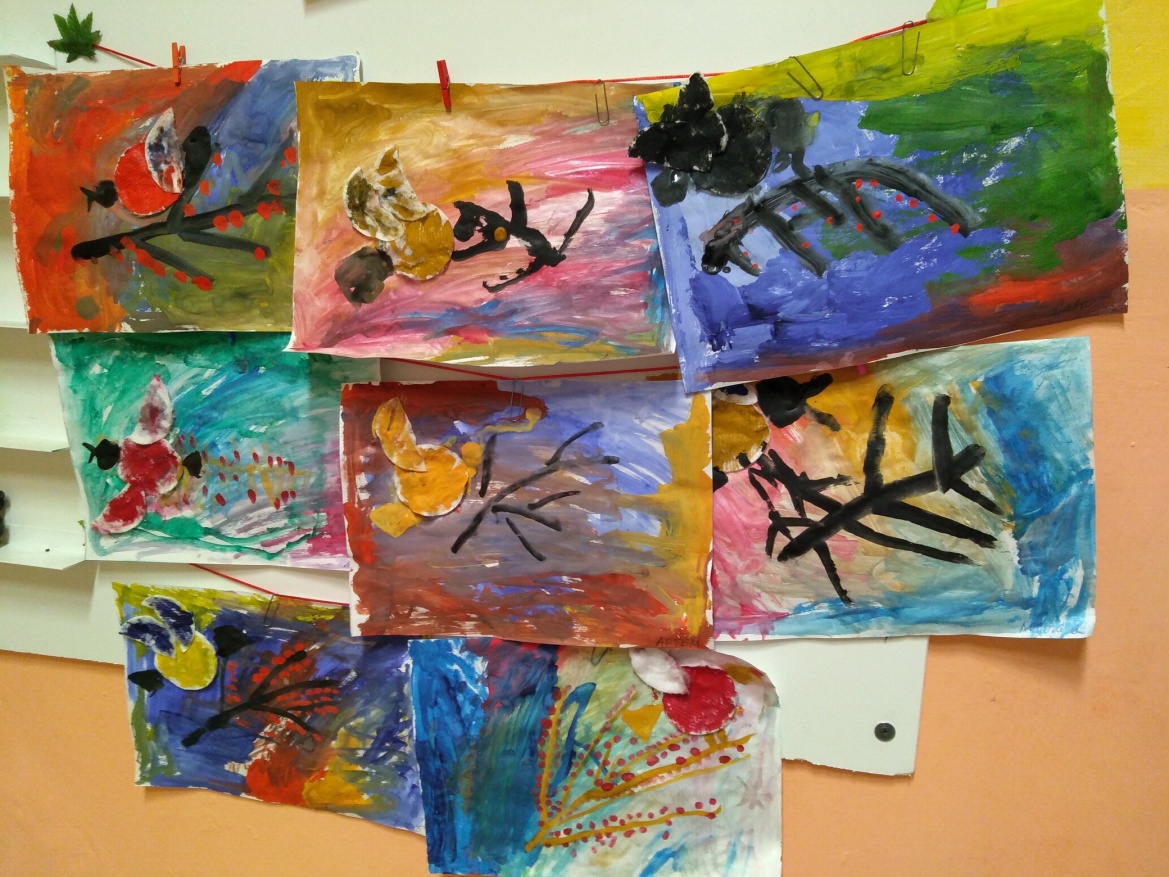 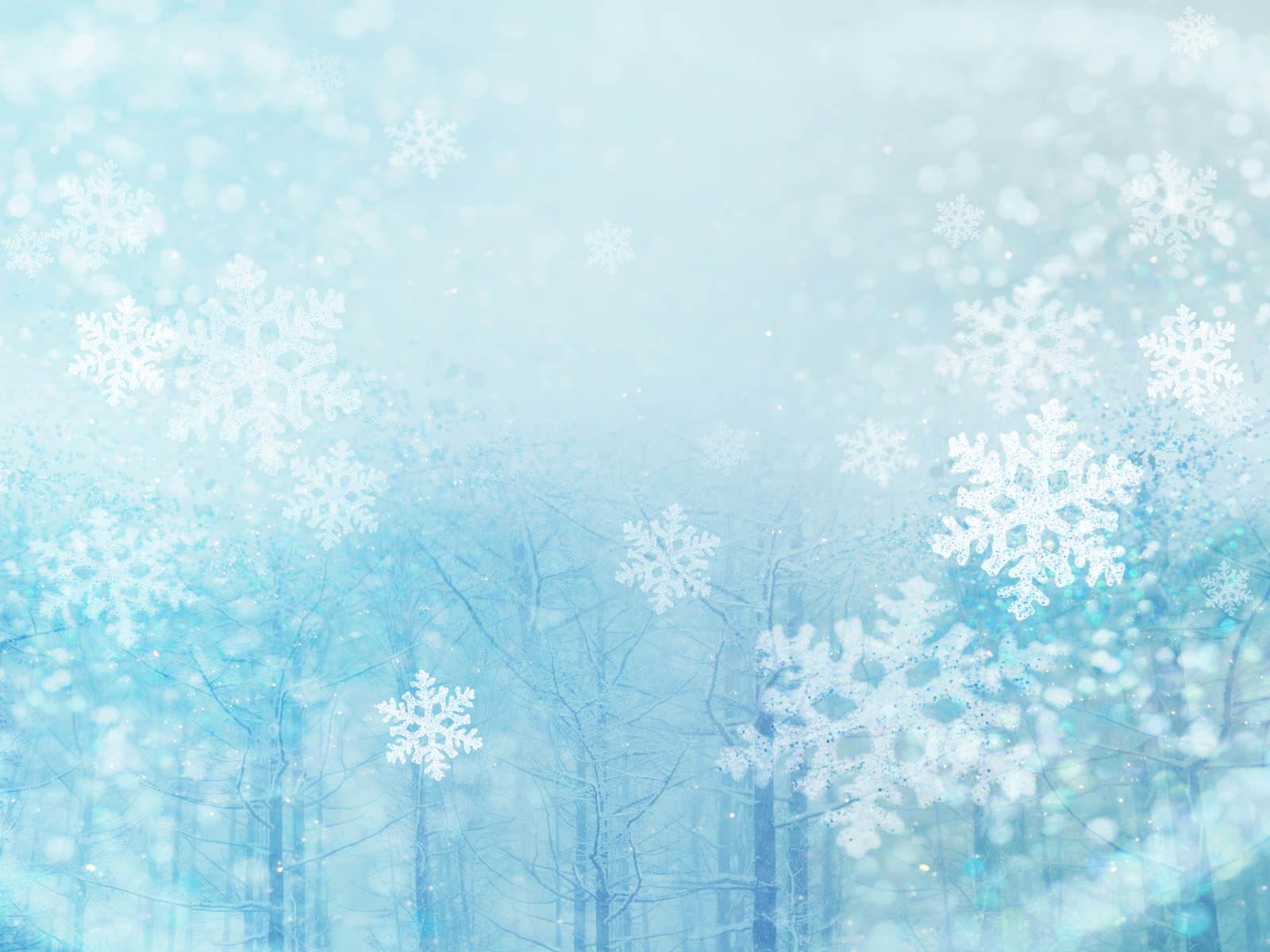 Готовим пирожное 
для птиц
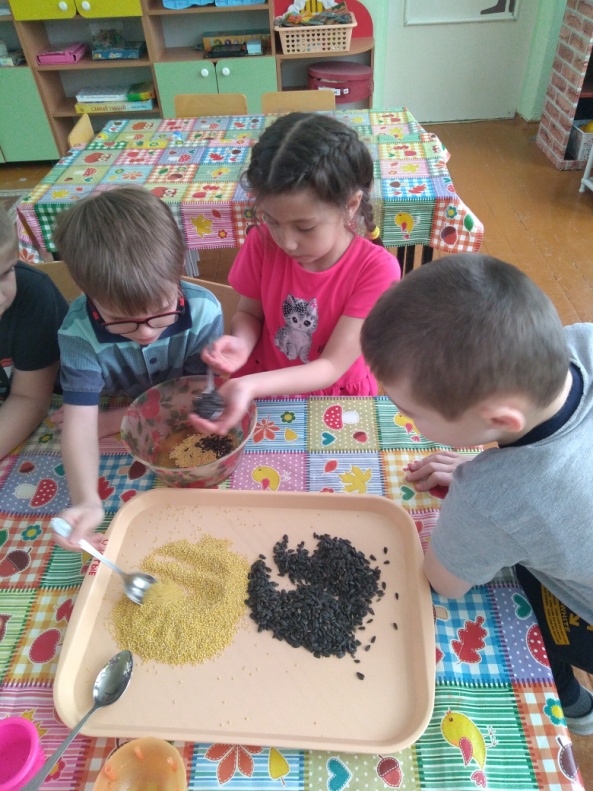 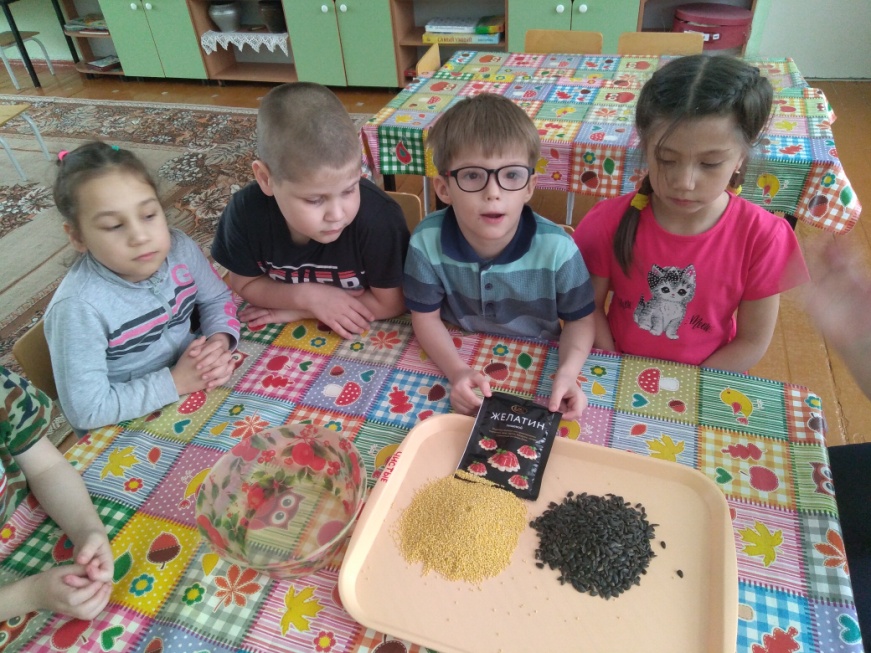 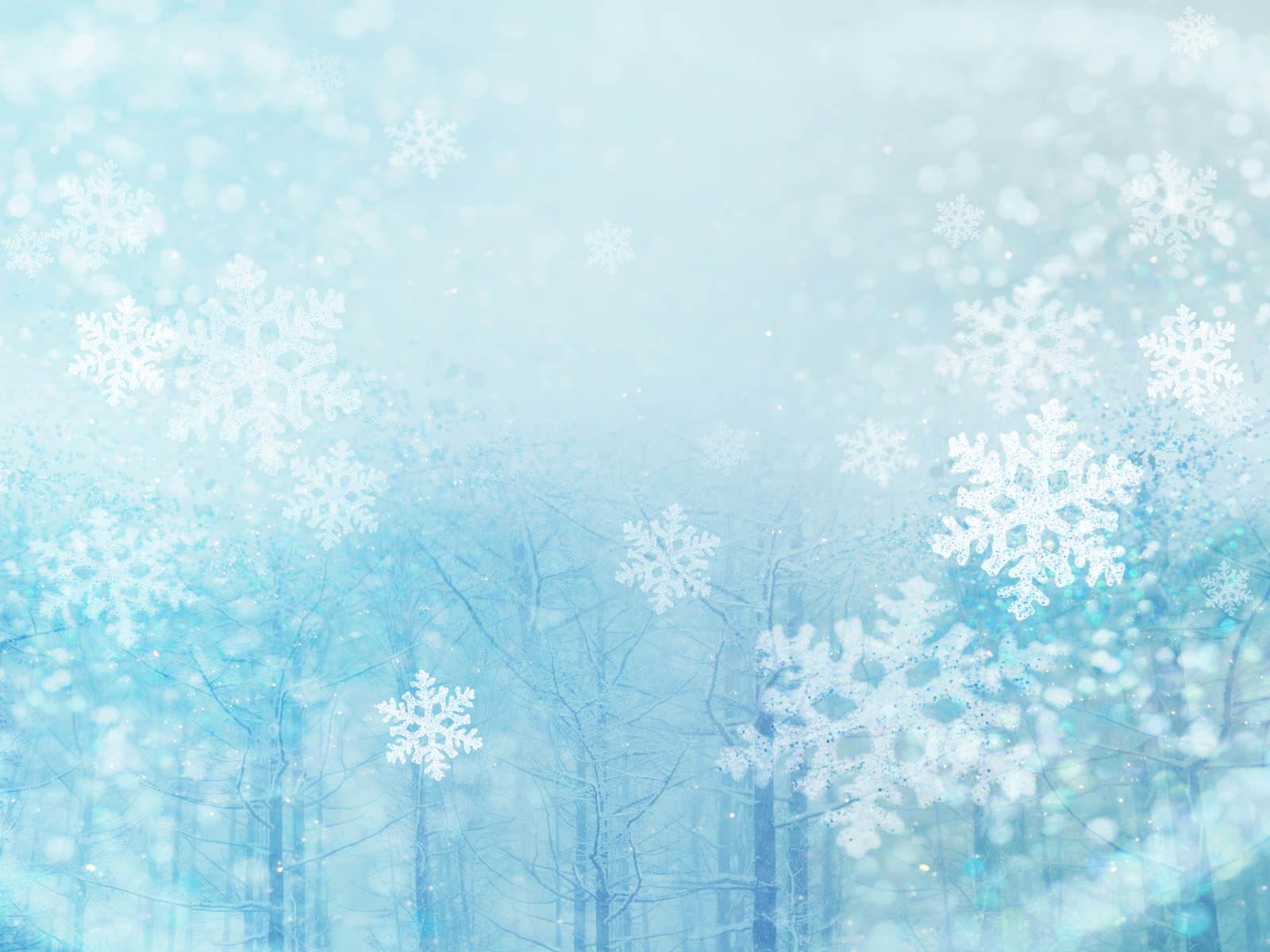 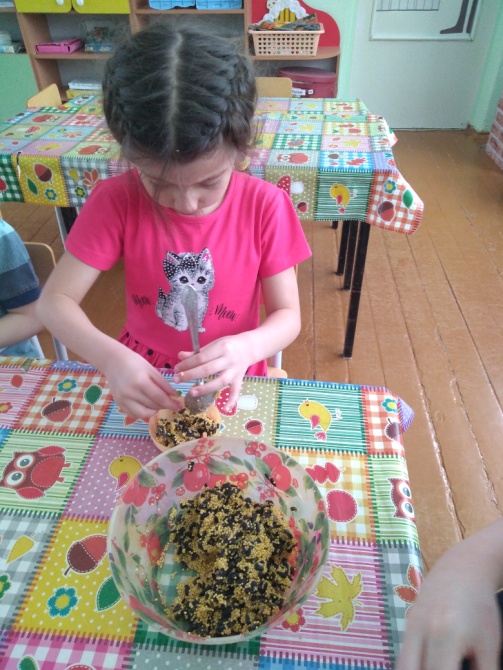 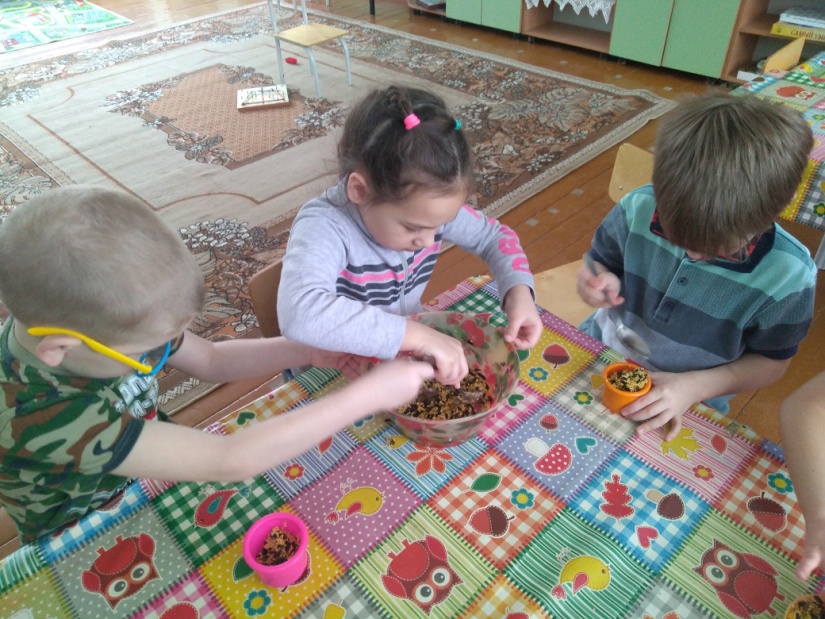 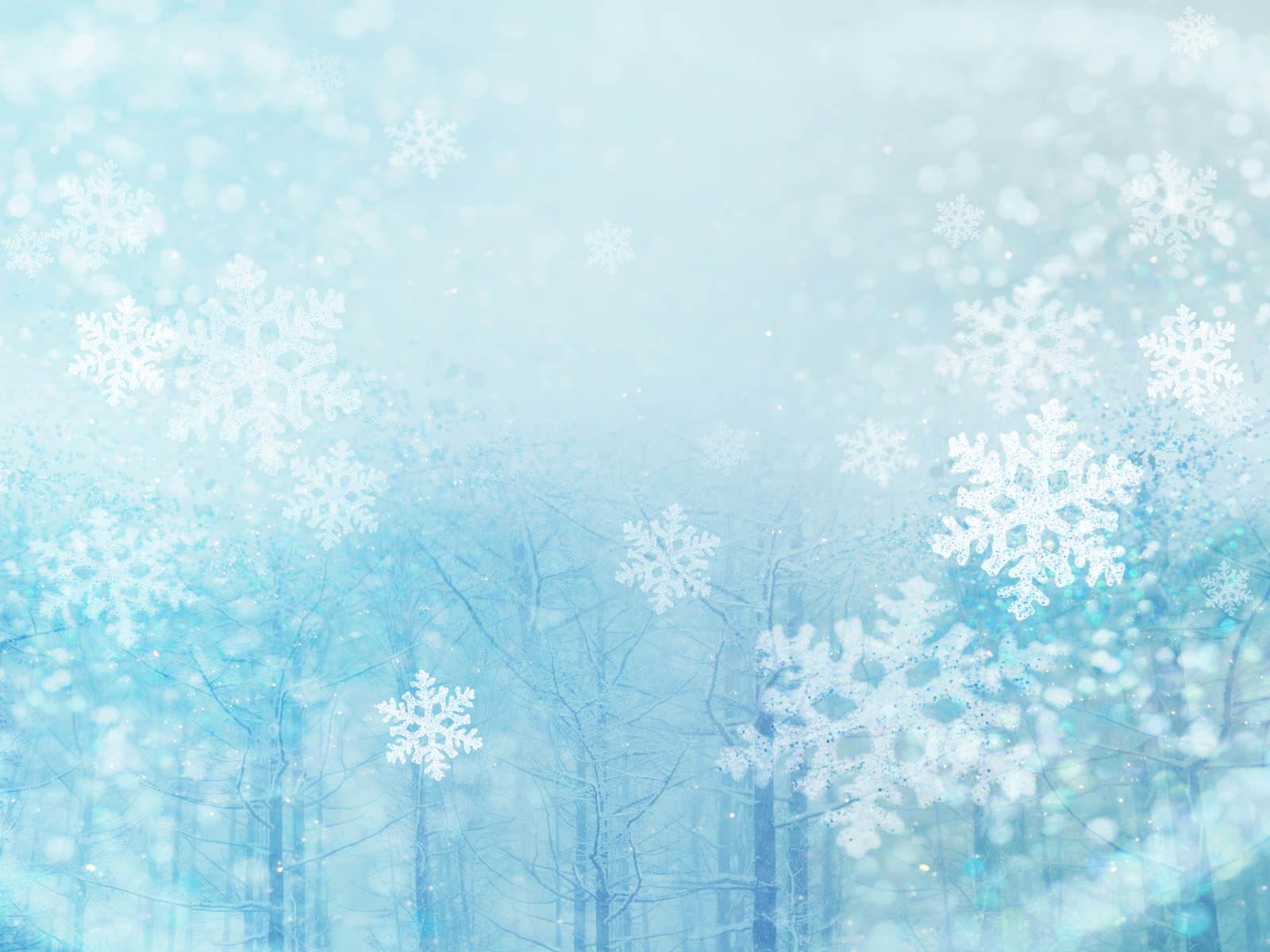 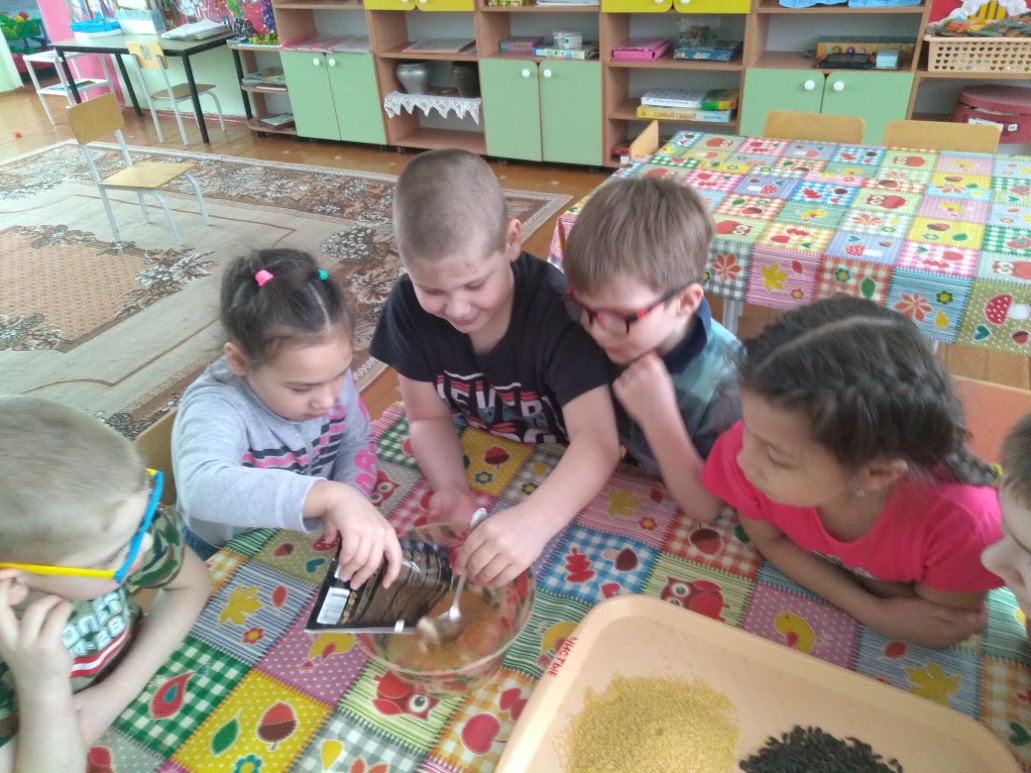 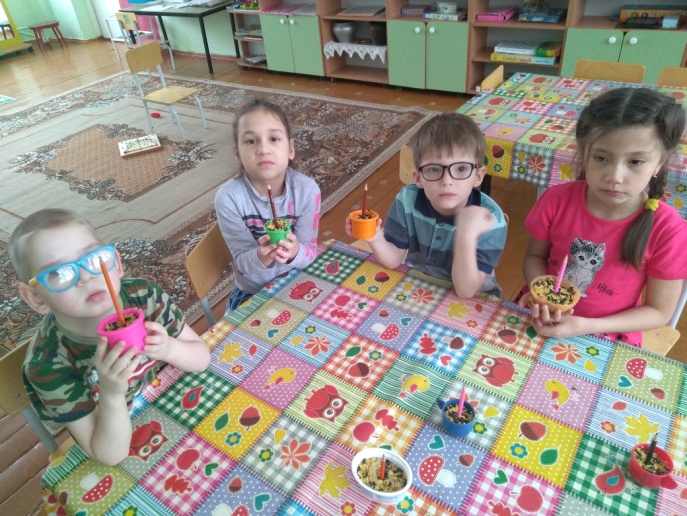 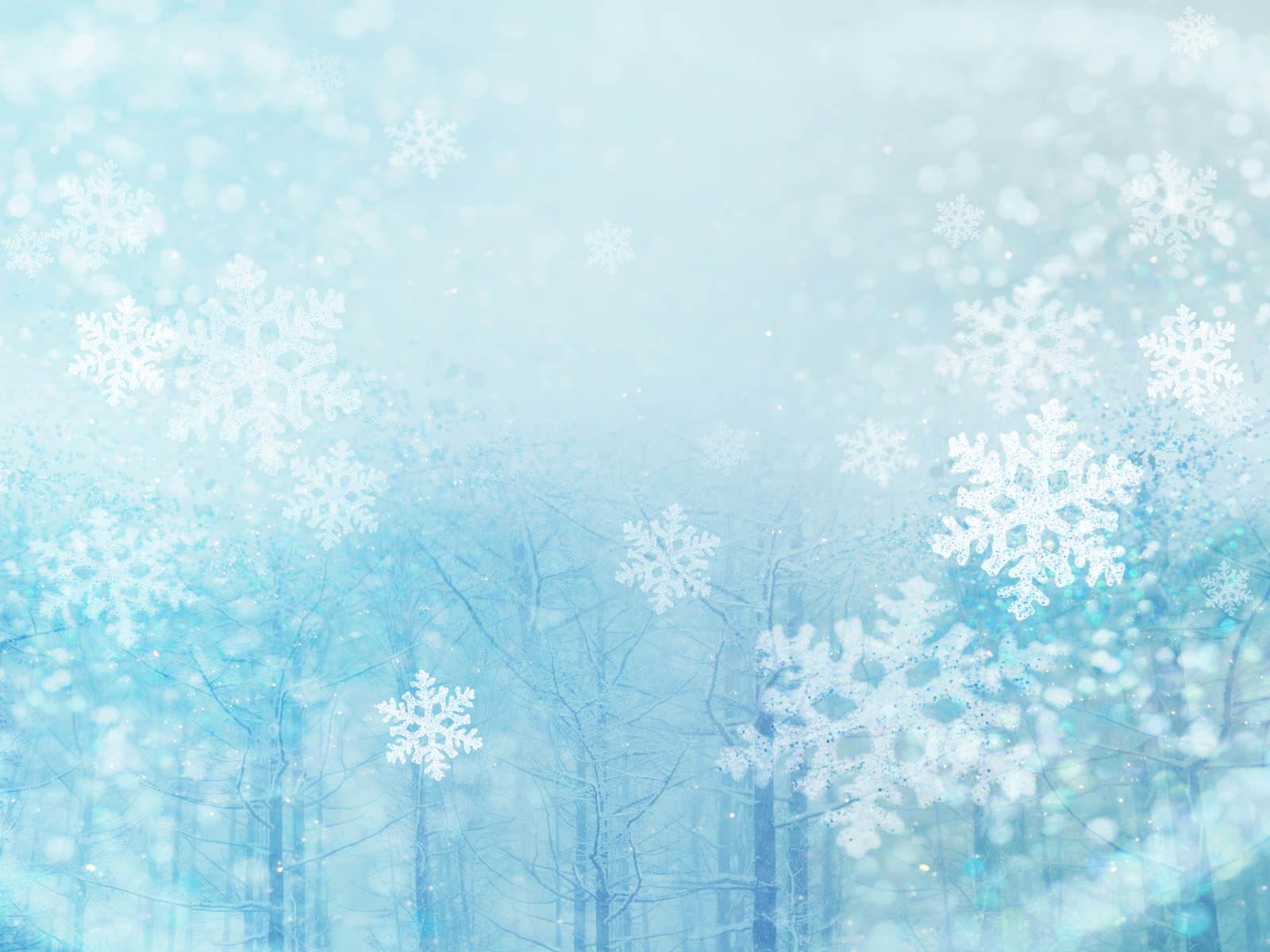 Наши кормушки
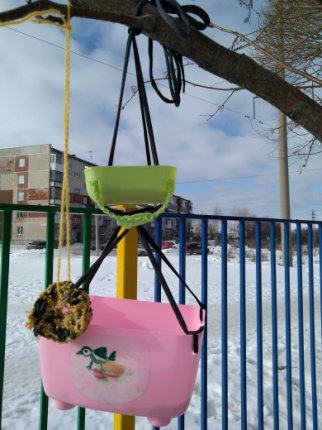 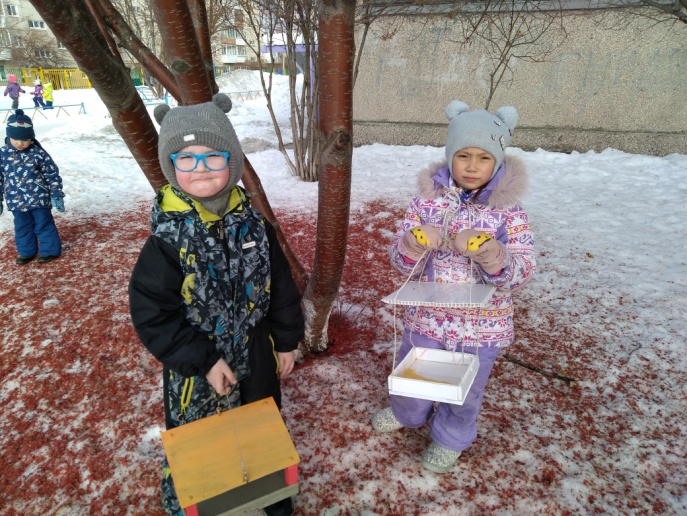 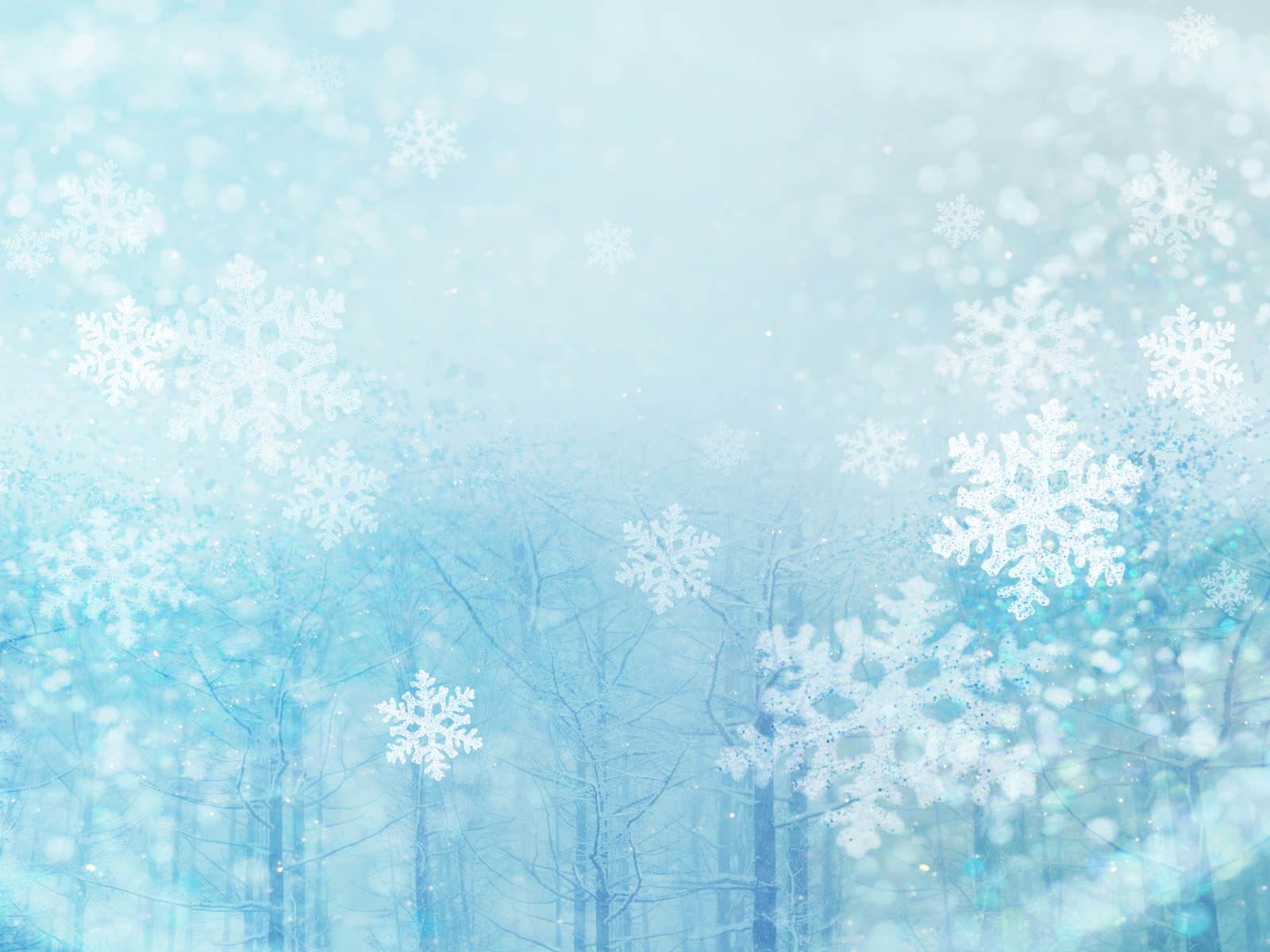 Развешиваем угощение для птиц
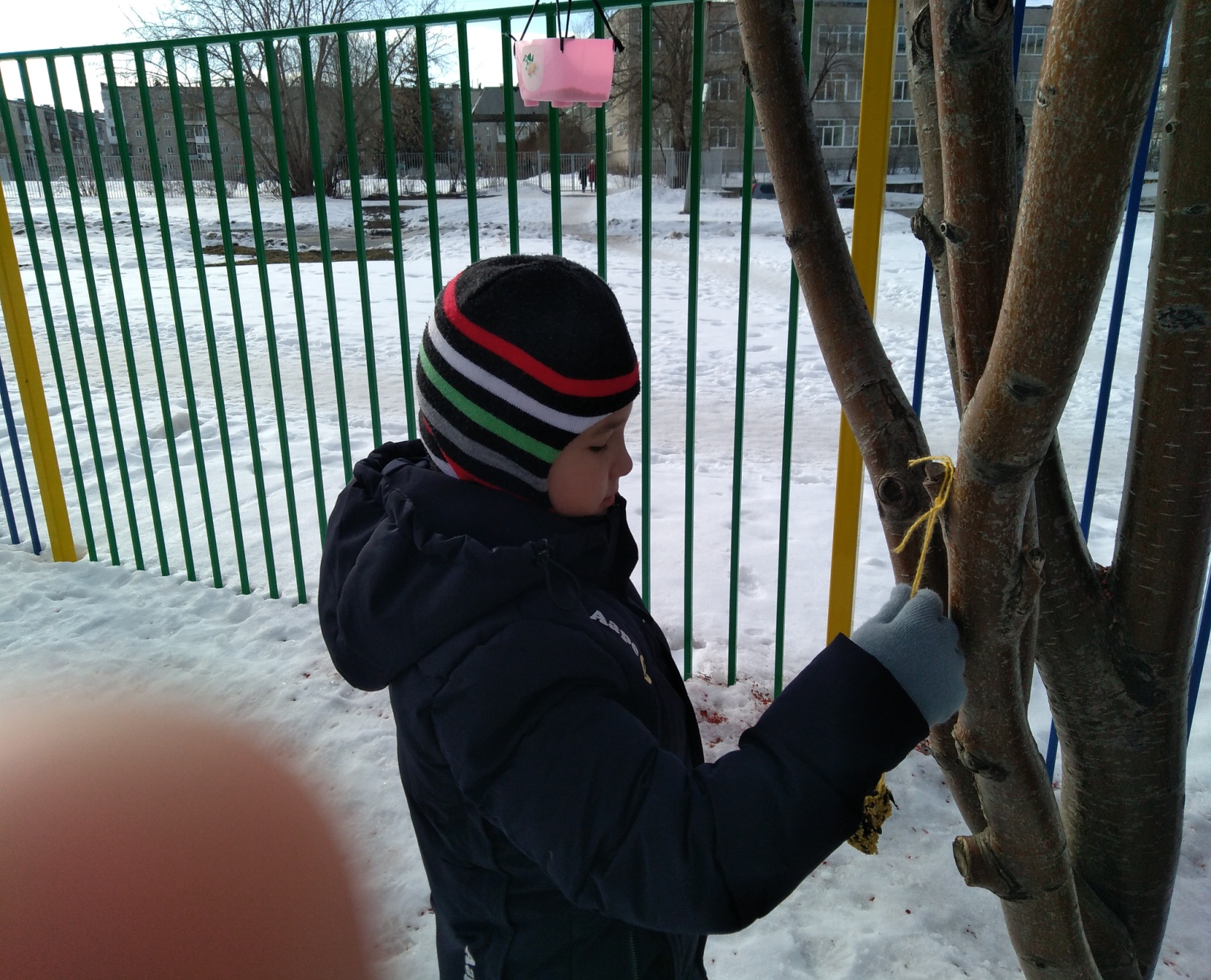 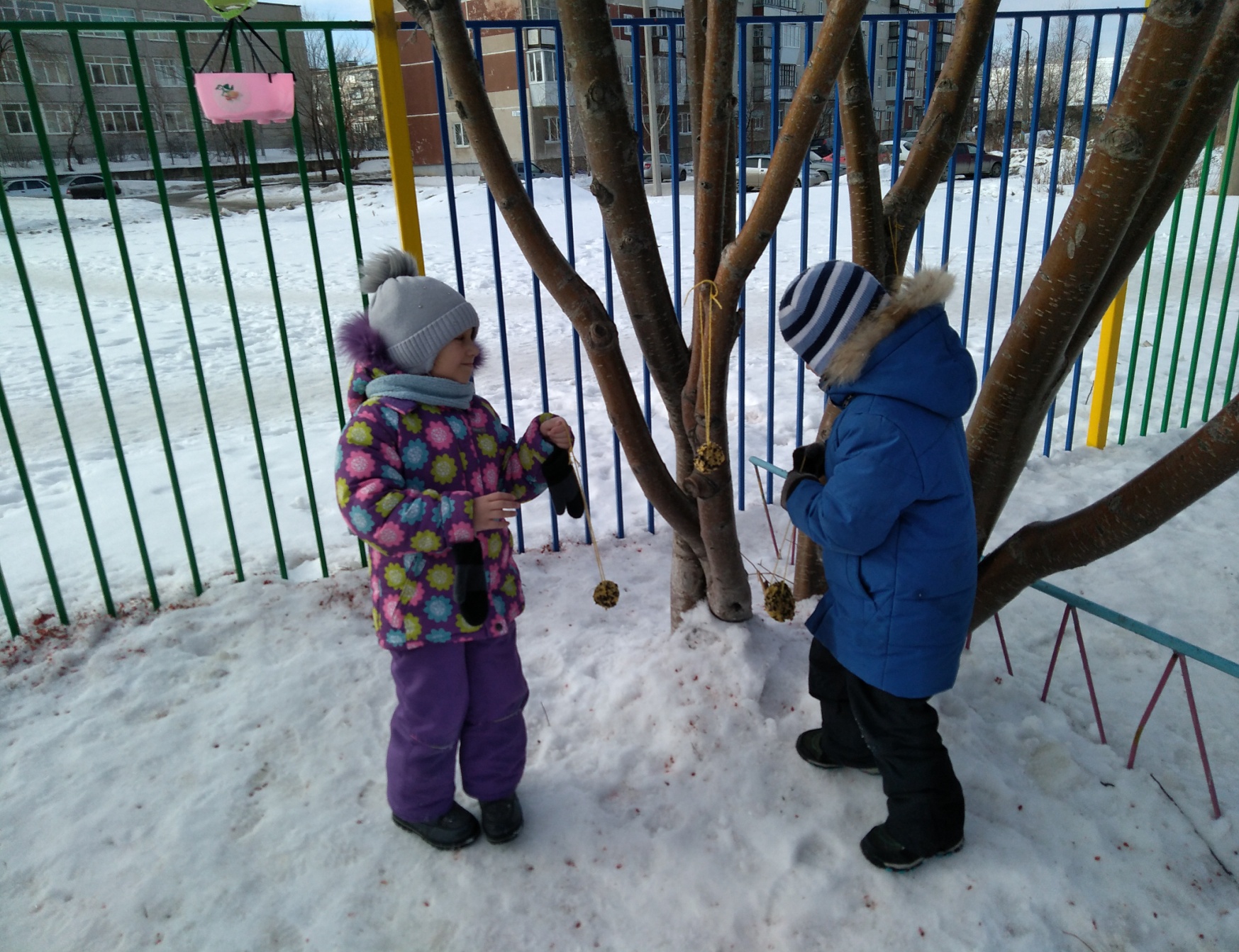 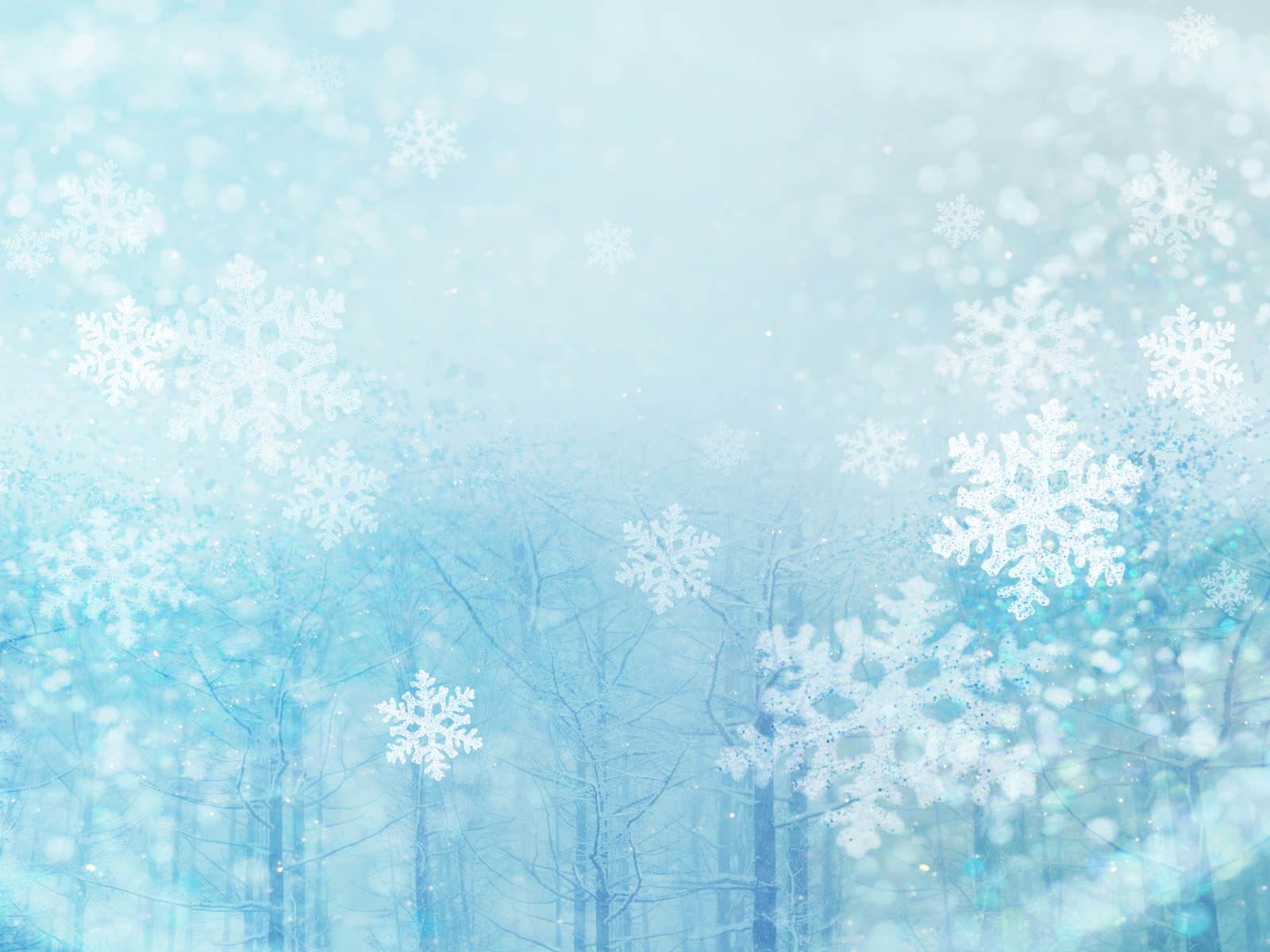 Кормим птиц
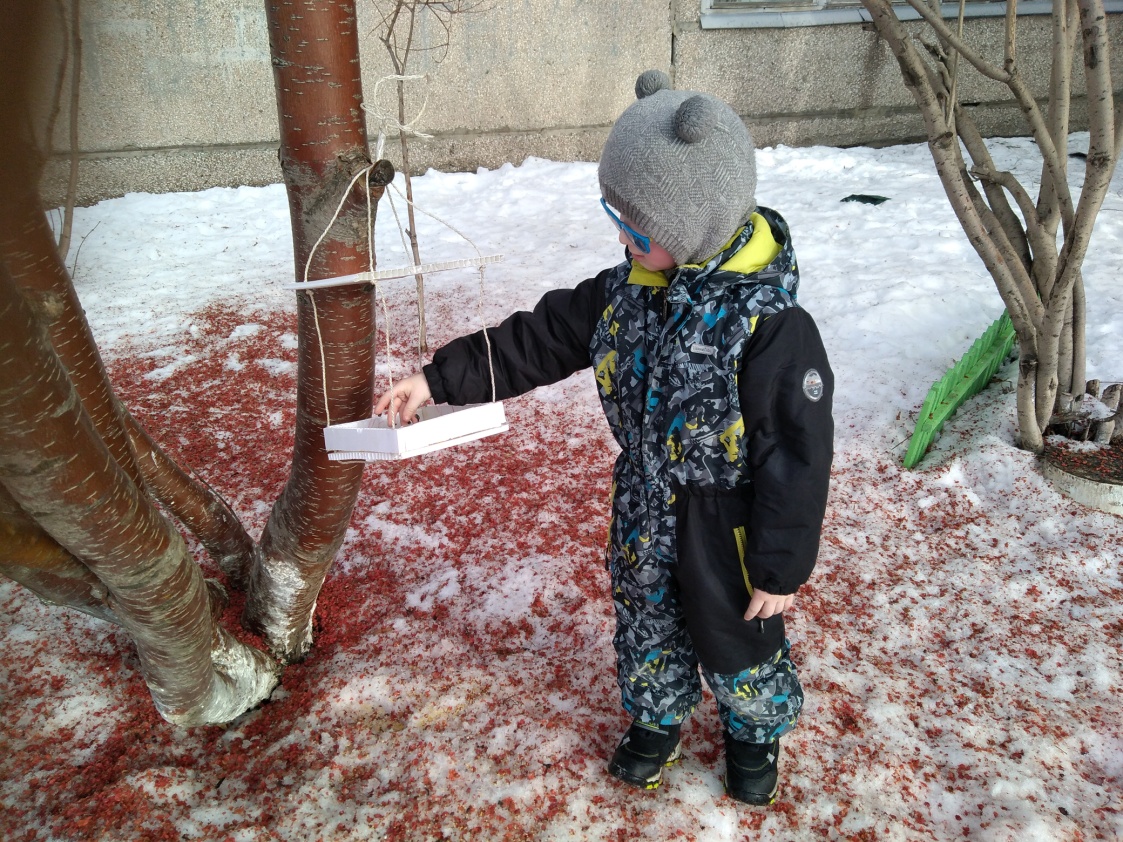 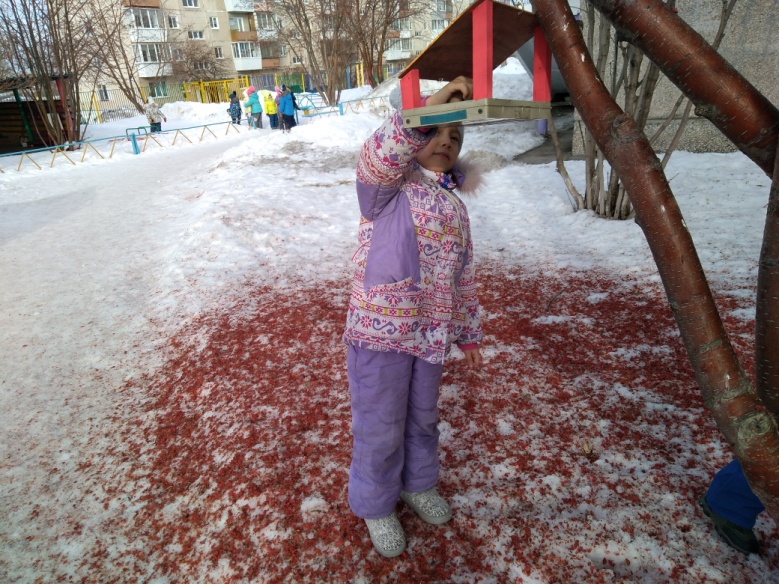 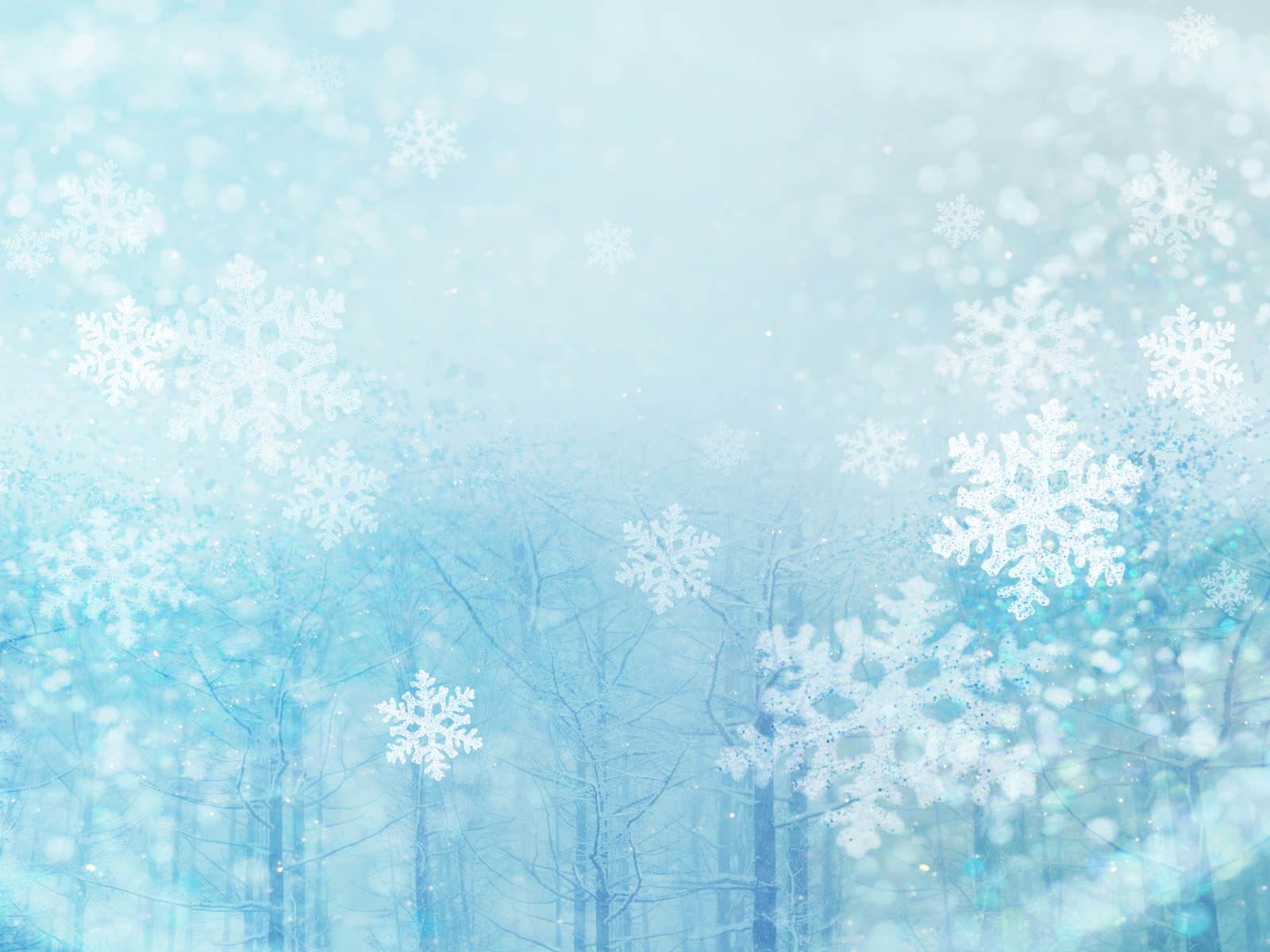 3.Заключительный этап
- Анализ полученных результатов, сравнение того, что получилось с тем, что было задумано;
Оценка воспитанниками, педагогом и родителями своего участия в проекте;
- Оценить пользы проведенного творческого дела (наблюдение за птицами, прилетающими к кормушкам.
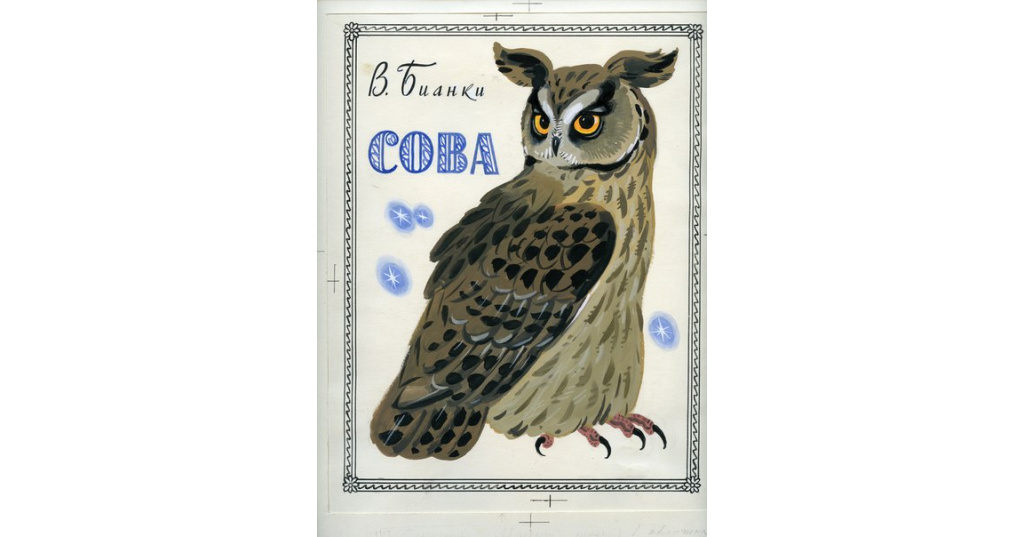 Художественная литература
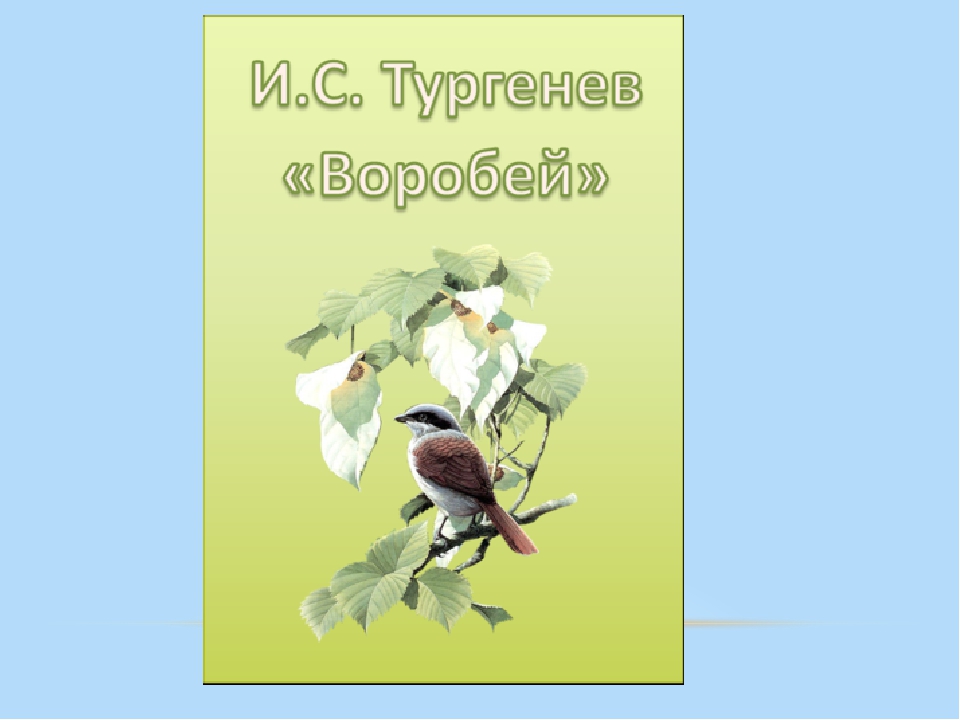 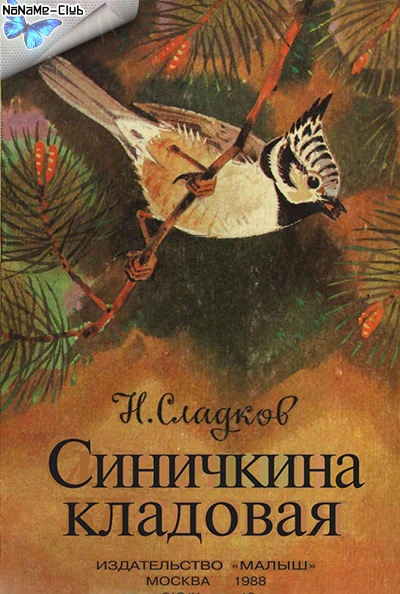 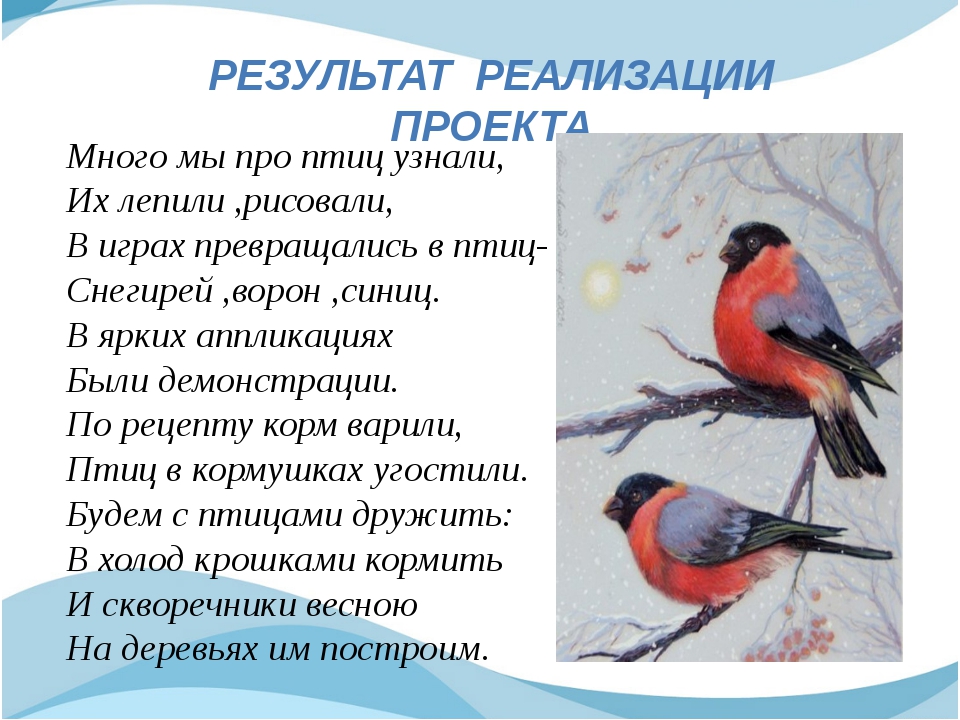 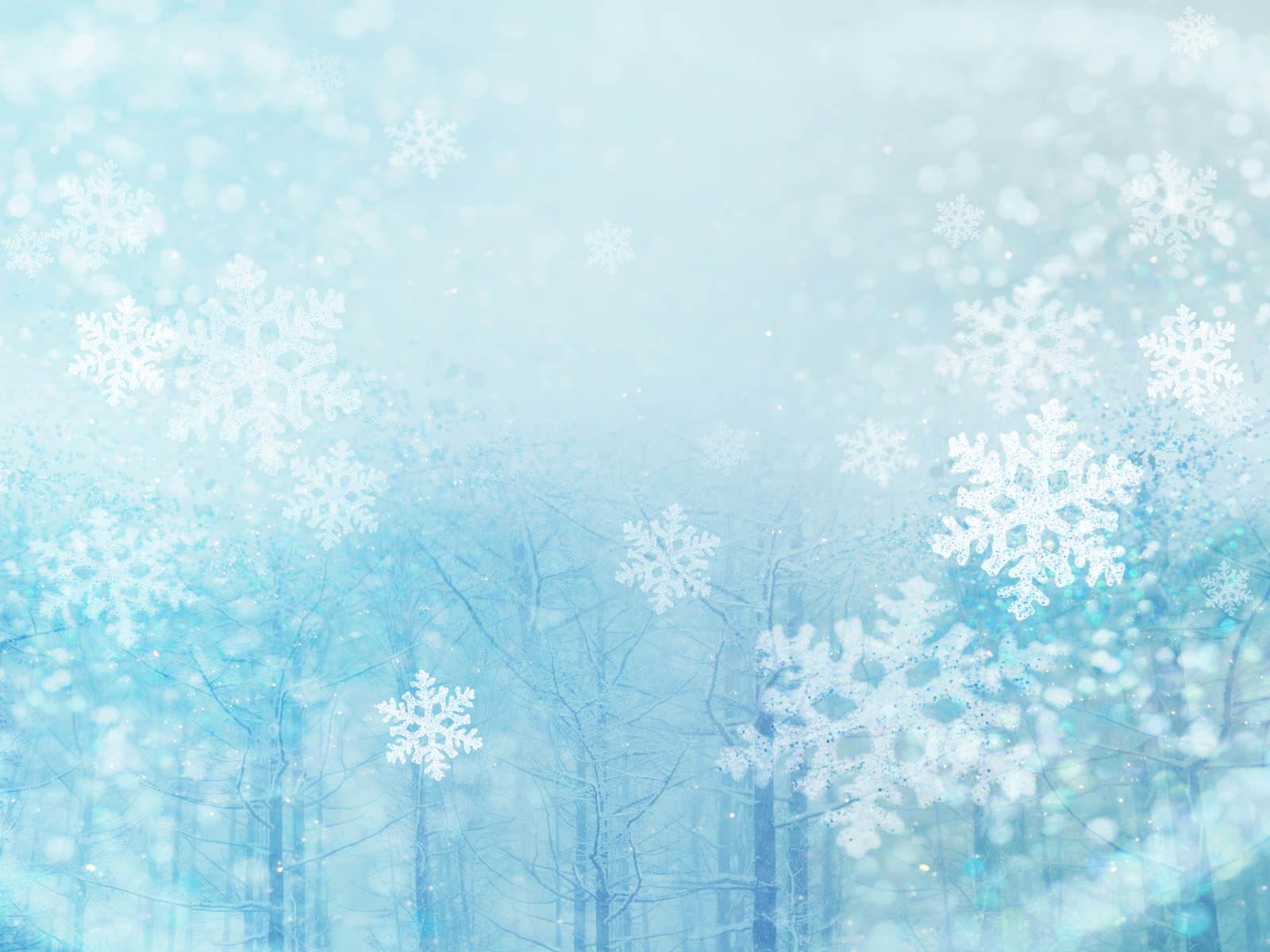 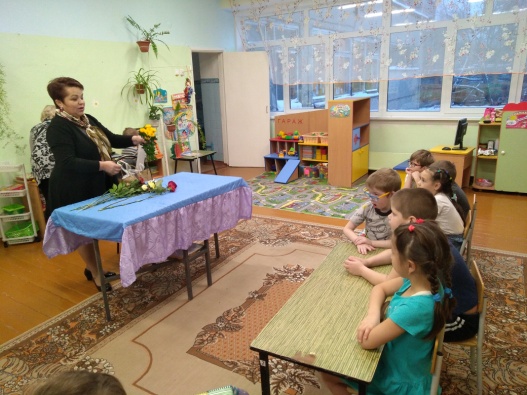 Гость группы
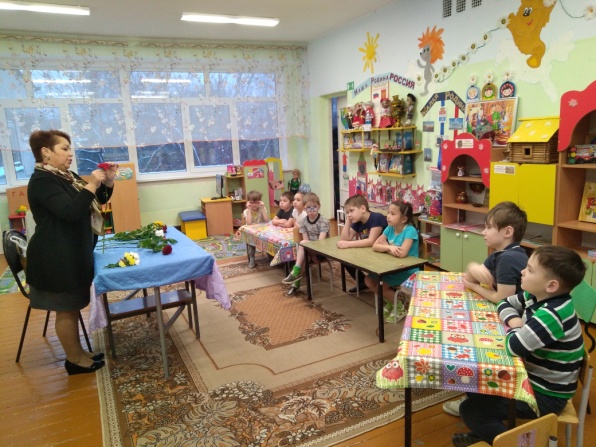 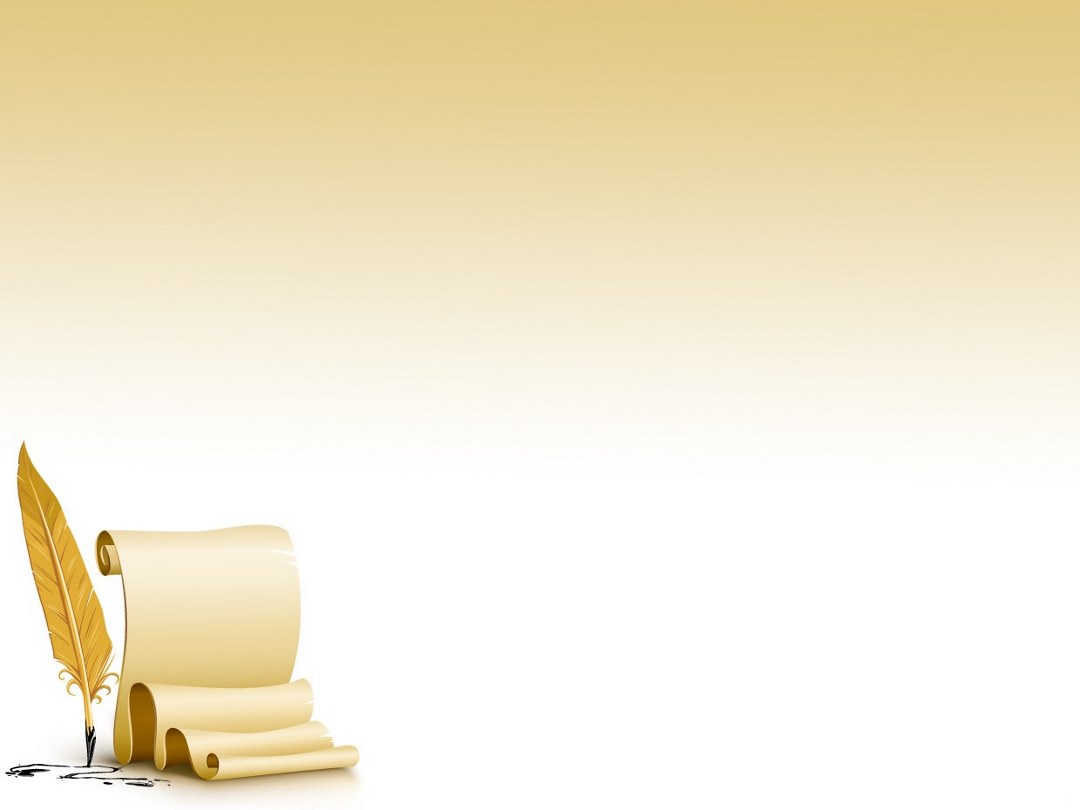 Педагогические чтения

Тема: Реализация проектов естественнонаучной направленности как одно из условий успешности каждого ребенка
(экологическая направленность).
Выполнила Кокшарова Е. А.
2020г.